Havant and East Hants 
Big District Inclusion Project 
2024-2025 
Back To Basics Training Session 1
Caroline Wilkins School Improvement Manager Havant and East Hants caroline.wilkins@hants.gov.uk
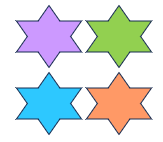 Principle 1 
We expect every child in Havant and East Hants to attend a good or outstanding school that meets their individual needs well so that all our children have opportunities to thrive and flourish in their academic and personal lives.  
Our school leaders are committed to learning wisely and well from experience and research, sharing in best practice and proactively sustaining cycles of continuous and effective improvement.
Principle 2
We expect every school in Havant and East Hants to engage robustly in multi-agency working so that every member of staff develops a strong understanding of how to meet individual need and every child has their individual needs met to the highest standard.  

UN Convention on the Rights of the Child Article 3 The best interests of the child must be a top priority in all decisions and actions that affect children. 

Our leaders are committed to working together, using funding effectively, ensuring that trained adults are used precisely and well to meet individual need, addressing well-being and mental health needs and ensuring attendance in our schools is high and suspensions are low, especially for SEND, disadvantaged and vulnerable pupils.
Havant and East Hants District Priorities 2024-2025 are drivers for our district offer
Principle 3
We expect every leader in a Havant and East Hants school to be skilled at developing other leaders and teachers and able to create and deliver a high-quality curriculum that provides rich and relevant learning experiences, tailored to sustain the interest and engagement of all learners. 
 
Our leaders are committed to providing effective training and development at every level and investing in people to ensure this can be achieved.
Principle 4
We expect to deliver personal best outcomes that meet or exceed national averages for our children in Havant and meet or exceed county averages for our children in East Hants.  

Our leaders are committed to establishing robust systems and processes that secure improving school outcomes driven by the highest expectations and shared ambition for every child.
Where does Back to Basics come from?
For those who wish to read more widely: 
Microsoft Word - Five_ways_to_well-being the evidence.doc (neweconomics.org)

The Foresight programme 
The UK Government’s Foresight programme, alongside the Horizon Scanning Centre, uses evidence from across a wide range of disciplines to analyse and develop policy options to address key issues that will impact on UK society over the next 10–20 years. 

The 2008 Mental Capital and Wellbeing Project aims to analyse the most important drivers of mental capital and well-being to develop a long-term vision for maximising mental capital and well-being in the UK for the benefits of society and the individual.
The researchfound:
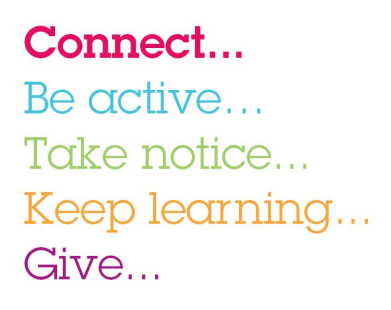 Our challenges
Barriers and vulnerabilities exist
Life is tricky
Time is short 
Our children are struggling 
Adults need to be role models for children – day-to-day it’s really hard
Parents are struggling too – how do you balance work and family life and still find time to be you? 
Schools are challenged to find ways to help parents and children 

It’s time to be kind to ourselves – it’s time to go Back to Basics!
What other challenges are our children and families facing?
Please add your ideas in the chat bar
Back to BasicsEmpowering parents and carers to support their child’s emotional wellbeing within the home
Think of it as building the foundations of a house, making sure your family has all the basics in place such as:

Healthy eating
Sleep
Exercise
Good routines
Looking after yourselves and your child's wellbeing

If foundations are not in place, there is a risk of cracks appearing.
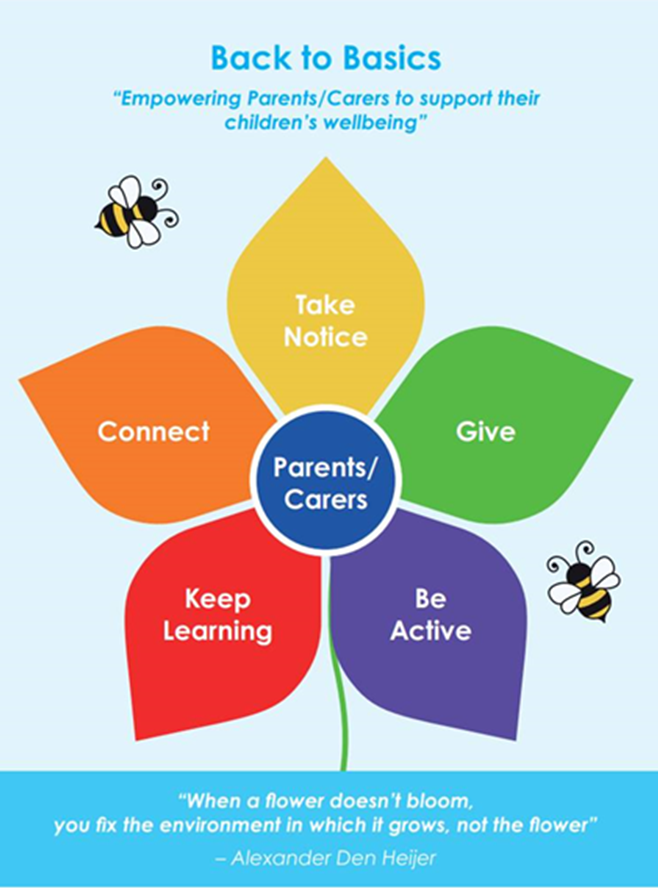 Back to Basics
Helping you to look after your own and your child’s wellbeing
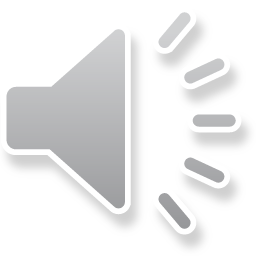 “When a flower doesn’t bloom, you fix the environment in which it grows, not the flower” – Alexander Den Heijer
What is Back to Basics?
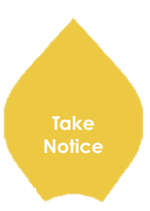 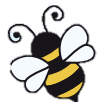 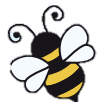 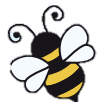 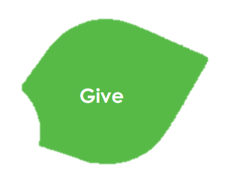 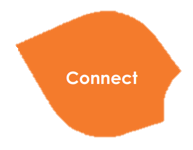 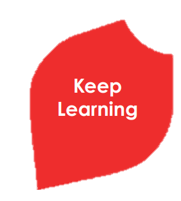 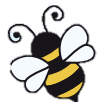 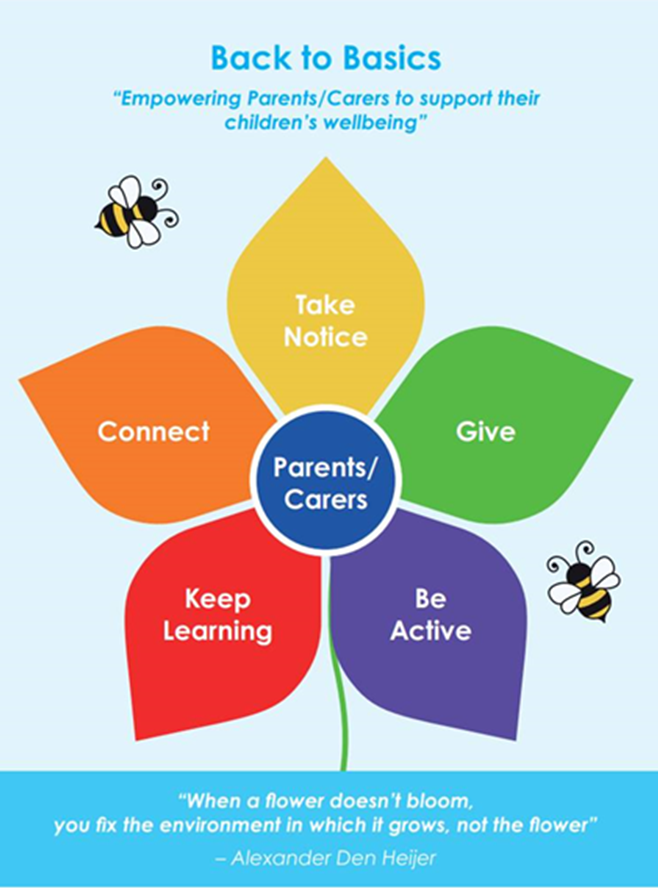 A Community Campaign 
to support the 
5 Ways of Wellbeing
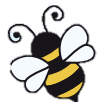 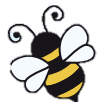 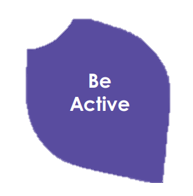 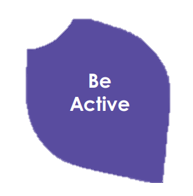 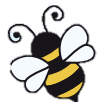 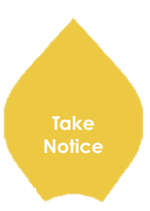 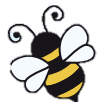 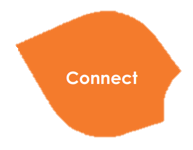 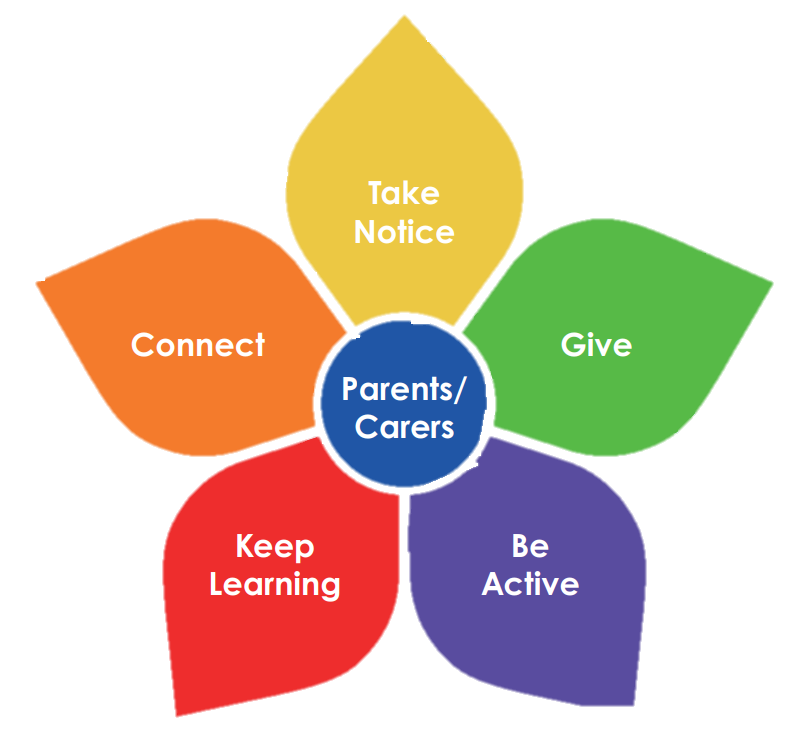 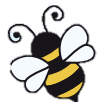 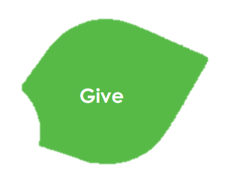 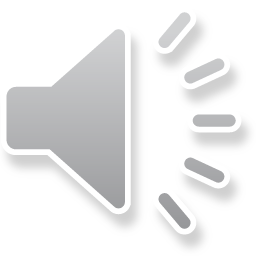 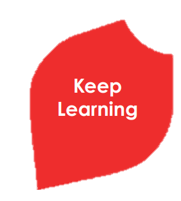 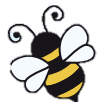 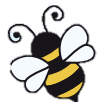 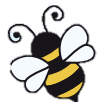 Five ways to Wellbeing | Health and social care | Hampshire County Council (hants.gov.uk)
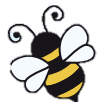 “When a flower doesn’t bloom, you fix the environment in which it grows, not the flower” – Alexander Den Heijer
Purpose and Impact
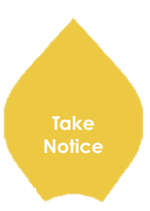 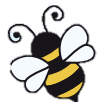 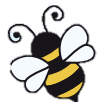 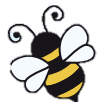 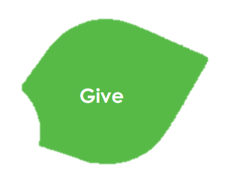 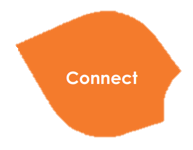 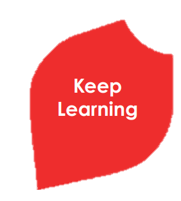 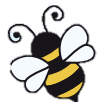 Overall purpose of the project:
To support Families to manage wellbeing and mental health within the home, creating resilience and empowerment for families to manage their wellbeing. 

Impact
Empower Families to manage wellbeing within the home thus impacting a reduction on waiting list times for those who require specialist services. Parents to feel better equipped to support their children’s wellbeing in the home.
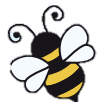 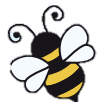 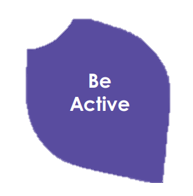 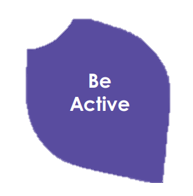 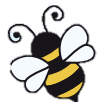 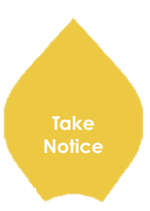 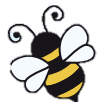 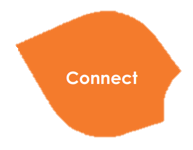 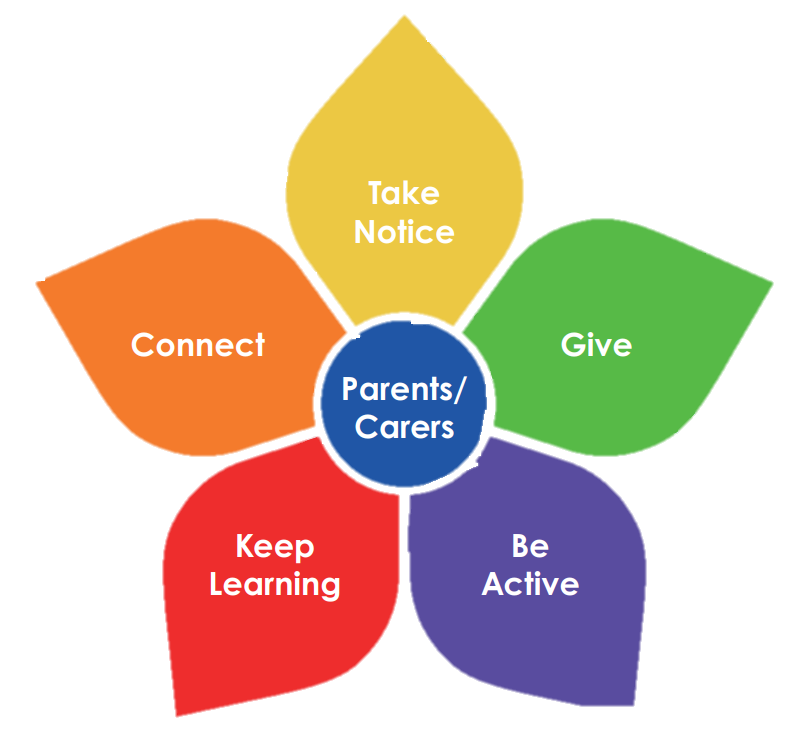 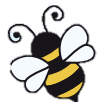 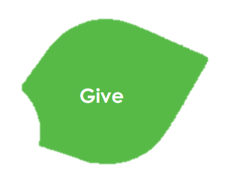 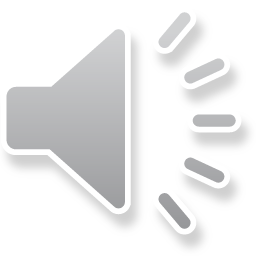 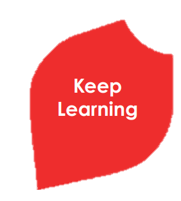 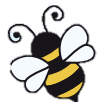 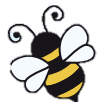 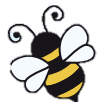 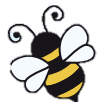 “When a flower doesn’t bloom, you fix the environment in which it grows, not the flower” – Alexander Den Heijer
Back to Basics
Helping you look after your own wellbeing
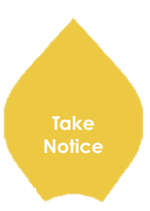 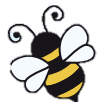 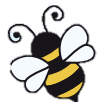 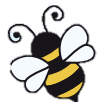 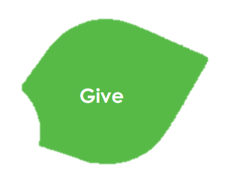 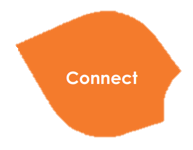 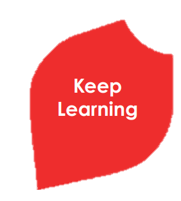 “When a flower doesn’t bloom, you fix the environment in which it grows, not the flower” – Alexander Den Heijer
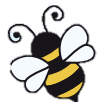 Looking after your wellbeing is really important, everyone needs some help from time to time.
You can take small steps to help your own wellbeing. 
You can do this by starting with the basics.
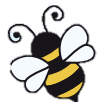 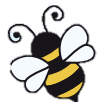 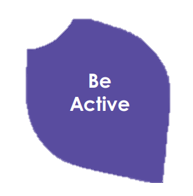 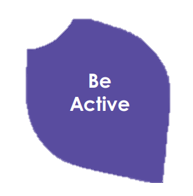 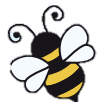 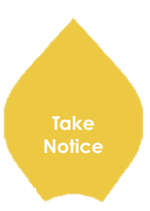 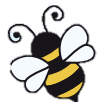 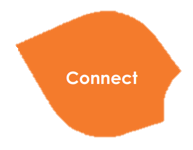 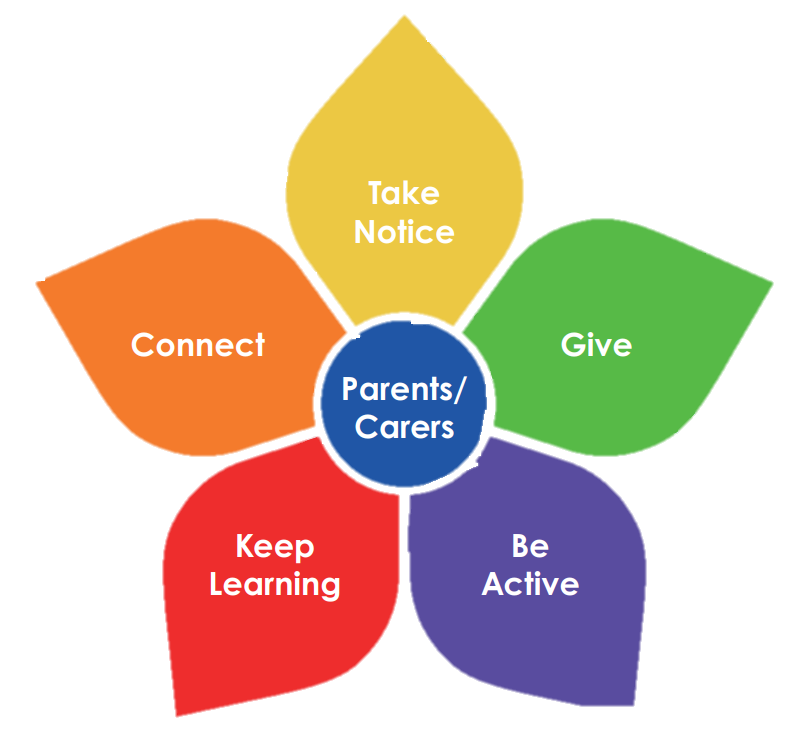 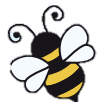 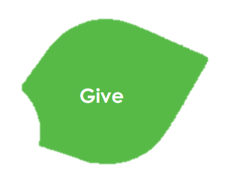 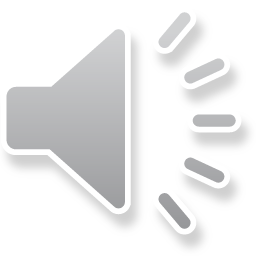 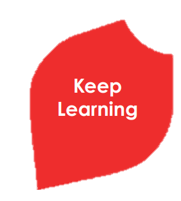 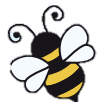 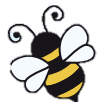 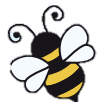 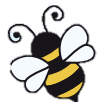 “When a flower doesn’t bloom, you fix the environment in which it grows, not the flower” – Alexander Den Heijer
Back to Basics
Helping you look after your own wellbeing
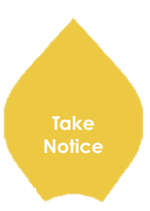 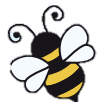 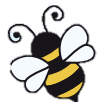 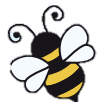 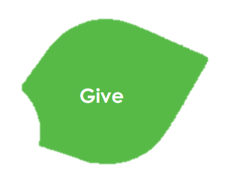 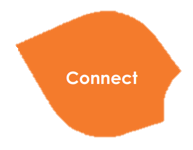 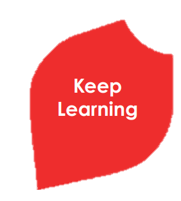 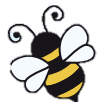 Think of it as building the foundations of a house;
Make sure you have all the basics in place
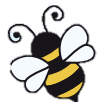 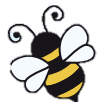 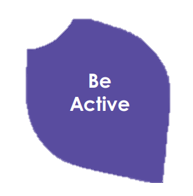 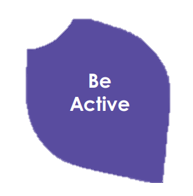 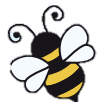 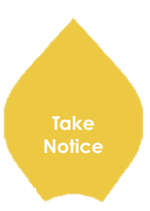 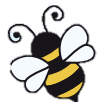 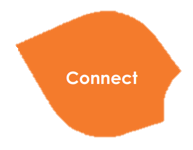 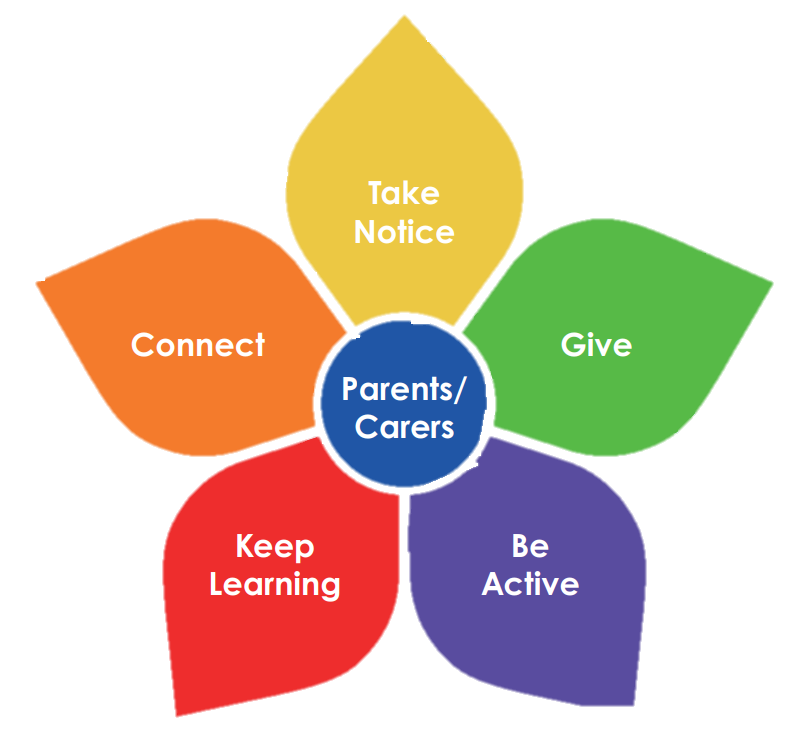 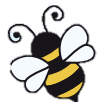 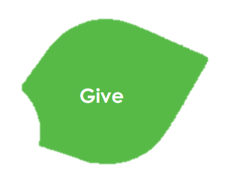 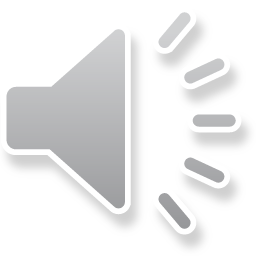 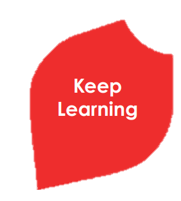 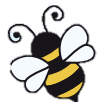 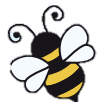 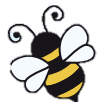 Keep Learning
Connect
Give
Be Active
Take Notice
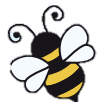 “When a flower doesn’t bloom, you fix the environment in which it grows, not the flower” – Alexander Den Heijer
Back to Basics
Helping you look after your own wellbeing
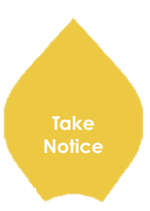 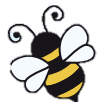 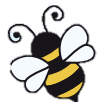 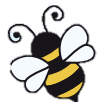 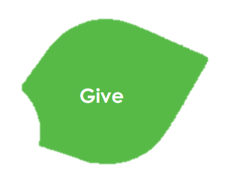 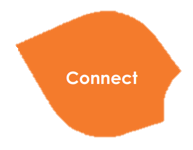 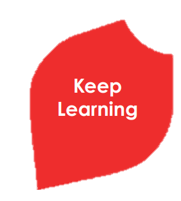 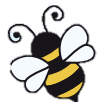 TAKE NOTICE
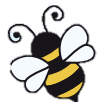 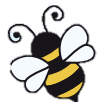 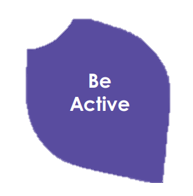 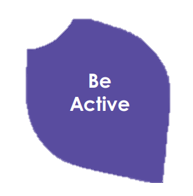 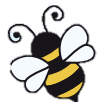 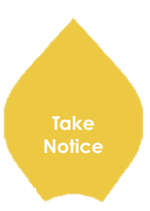 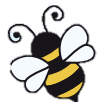 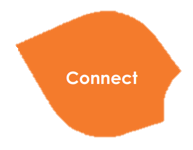 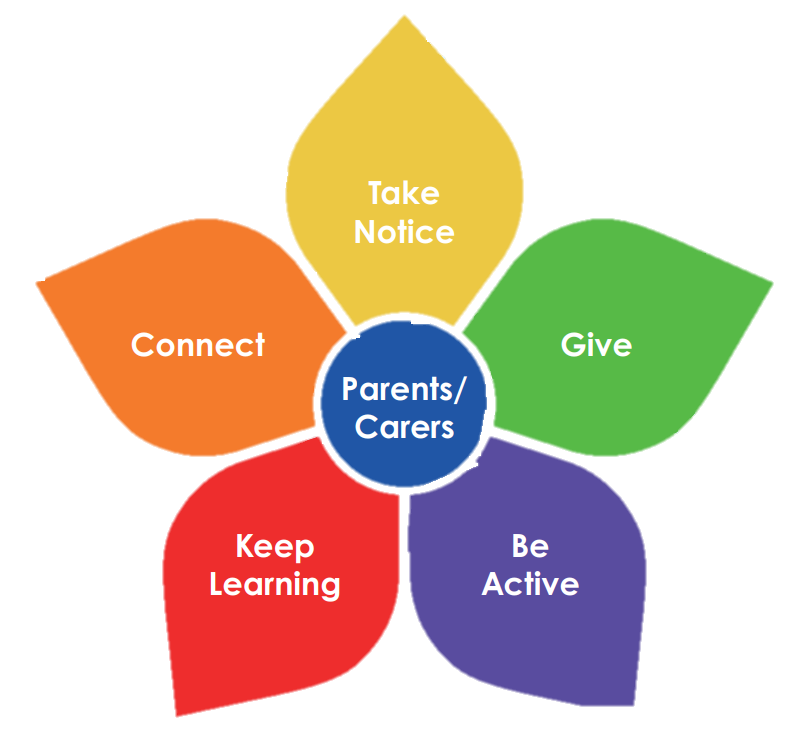 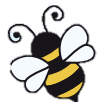 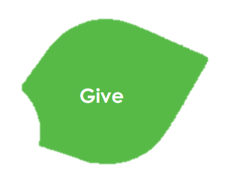 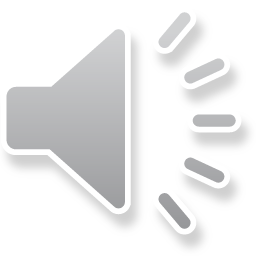 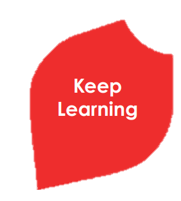 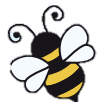 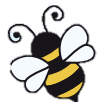 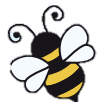 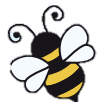 Back to Basics
Helping you look after your own wellbeing
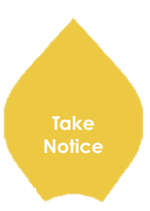 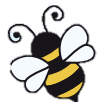 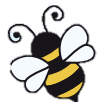 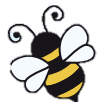 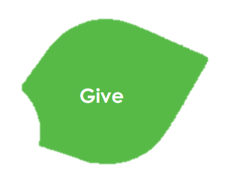 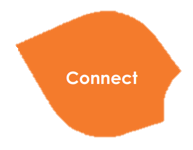 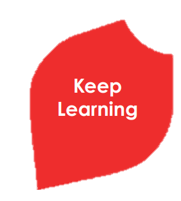 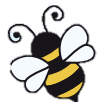 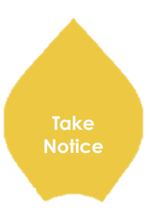 Take 5 minutes out if you are starting 
      to feel overwhelmed in a situation

Name your thoughts and feelings and help your children do the same.  

Take notice of routines and diet that may effect your child’s wellbeing
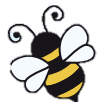 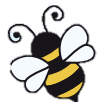 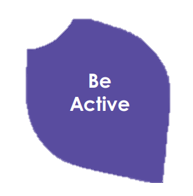 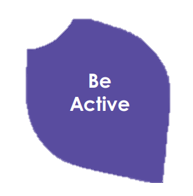 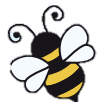 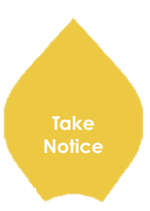 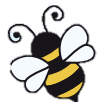 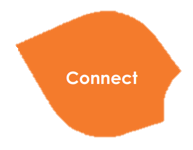 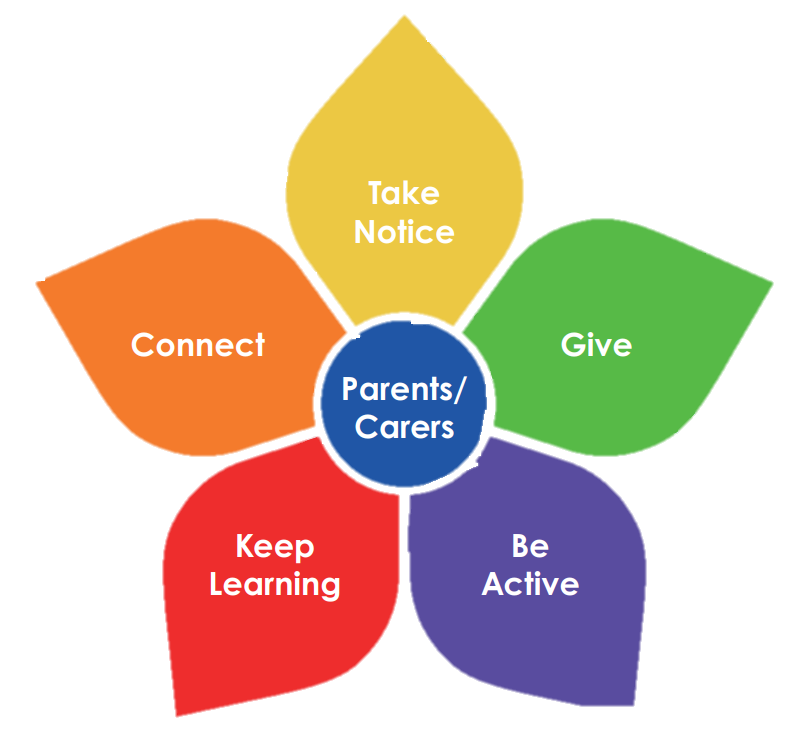 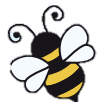 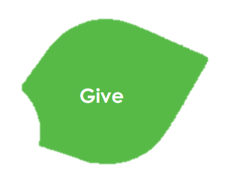 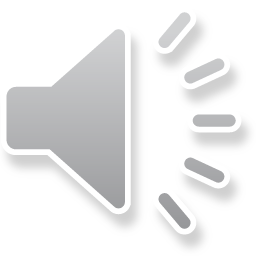 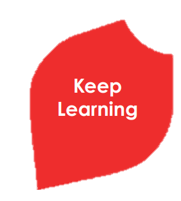 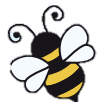 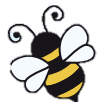 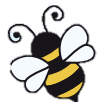 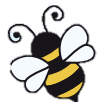 “When a flower doesn’t bloom, you fix the environment in which it grows, not the flower” – Alexander Den Heijer
Back to Basics
Helping you look after your own wellbeing
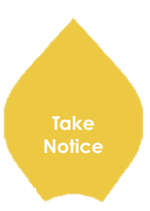 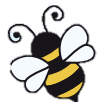 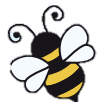 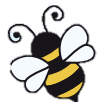 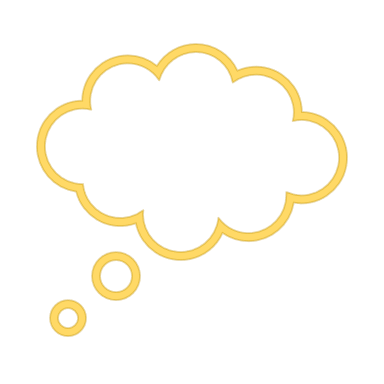 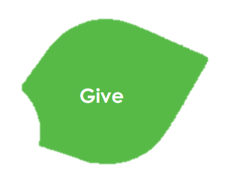 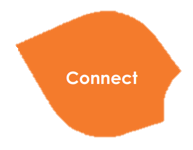 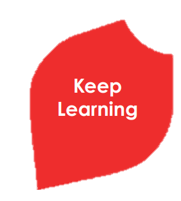 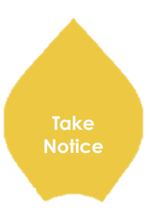 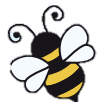 Look what you can see out of your window and how it changes
Paint or draw a picture
Think about how you are feeling today
Listen to the sounds of nature like the wind and the rain
Play I spy
Notice how your friends and family are feeling today
Practice the 5 senses to calm down – something you can see, hear, smell taste and touch.
What ideas can you think of?
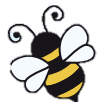 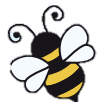 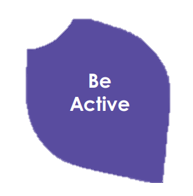 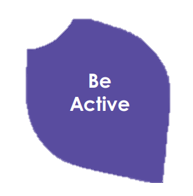 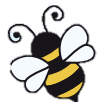 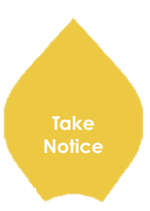 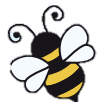 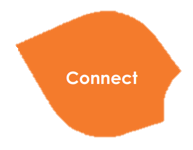 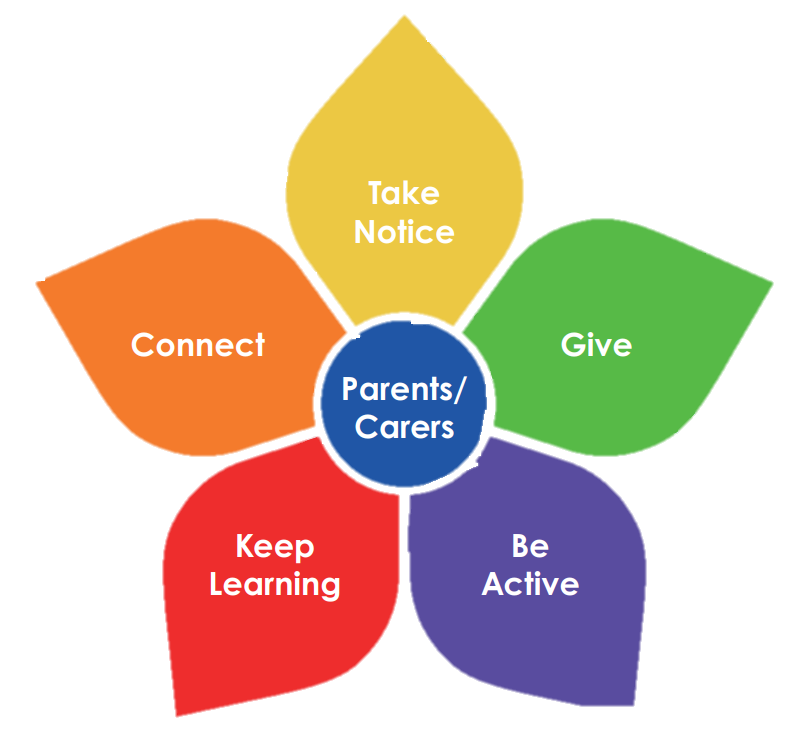 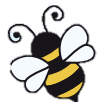 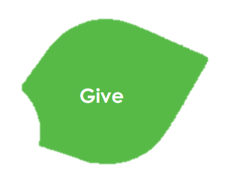 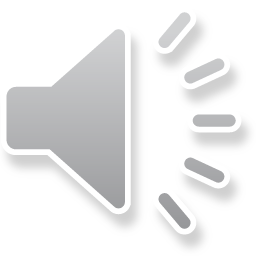 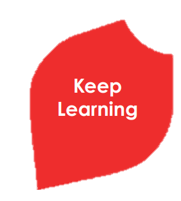 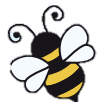 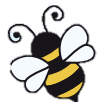 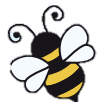 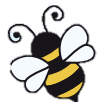 “When a flower doesn’t bloom, you fix the environment in which it grows, not the flower” – Alexander Den Heijer
Back to Basics
Helping you look after your own wellbeing
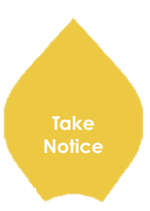 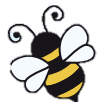 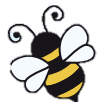 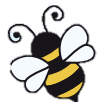 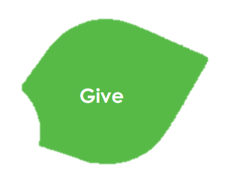 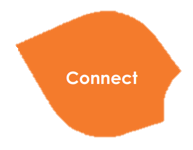 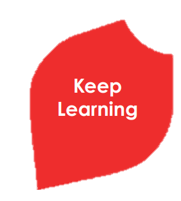 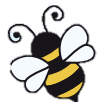 GIVE
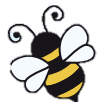 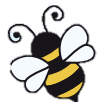 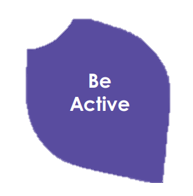 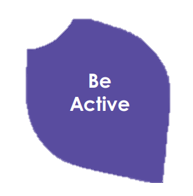 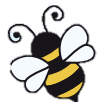 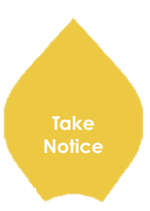 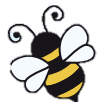 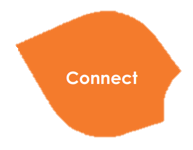 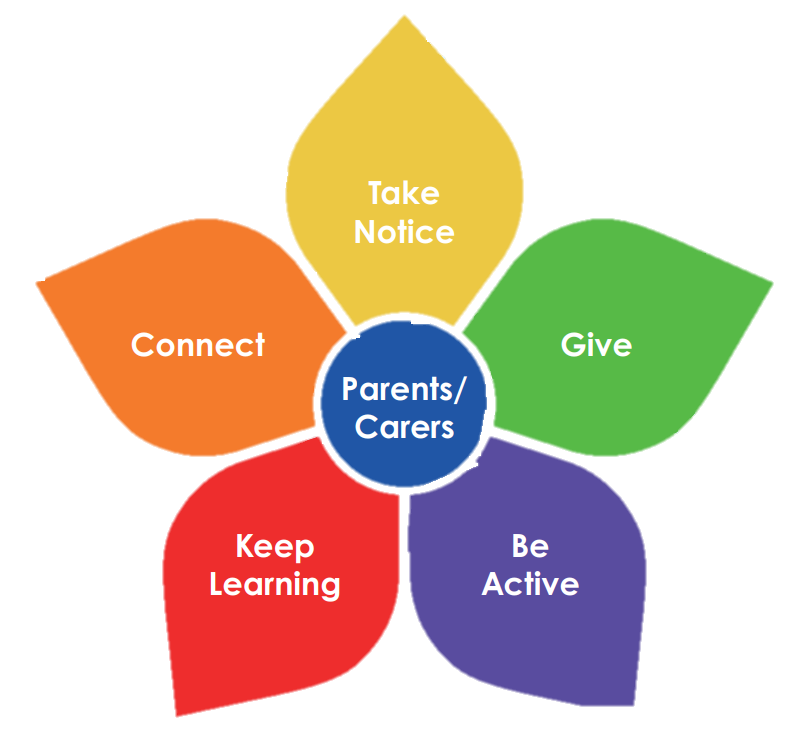 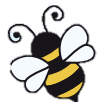 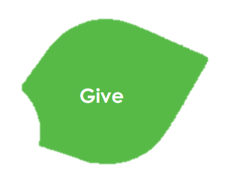 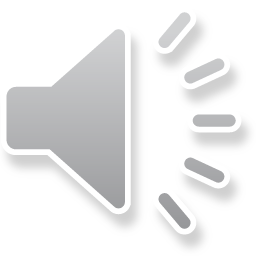 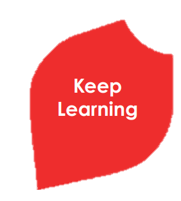 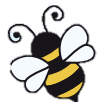 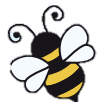 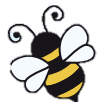 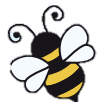 “When a flower doesn’t bloom, you fix the environment in which it grows, not the flower” – Alexander Den Heijer
Back to Basics
Helping you look after your own wellbeing
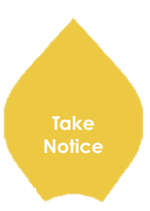 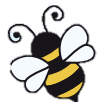 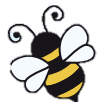 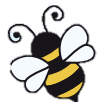 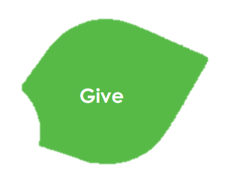 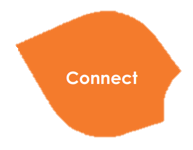 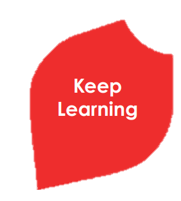 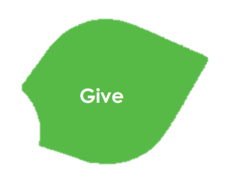 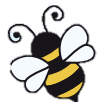 Offer to help someone on a project, volunteer with the community or help out at school.
Spend time with friends or family who need some help or support
Most importantly give yourself TIME to support your 5 ways of wellbeing
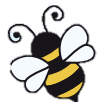 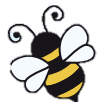 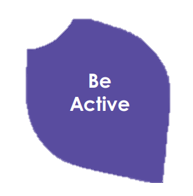 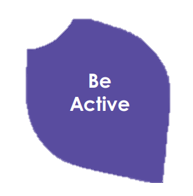 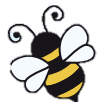 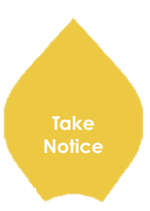 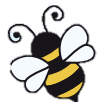 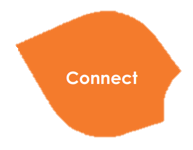 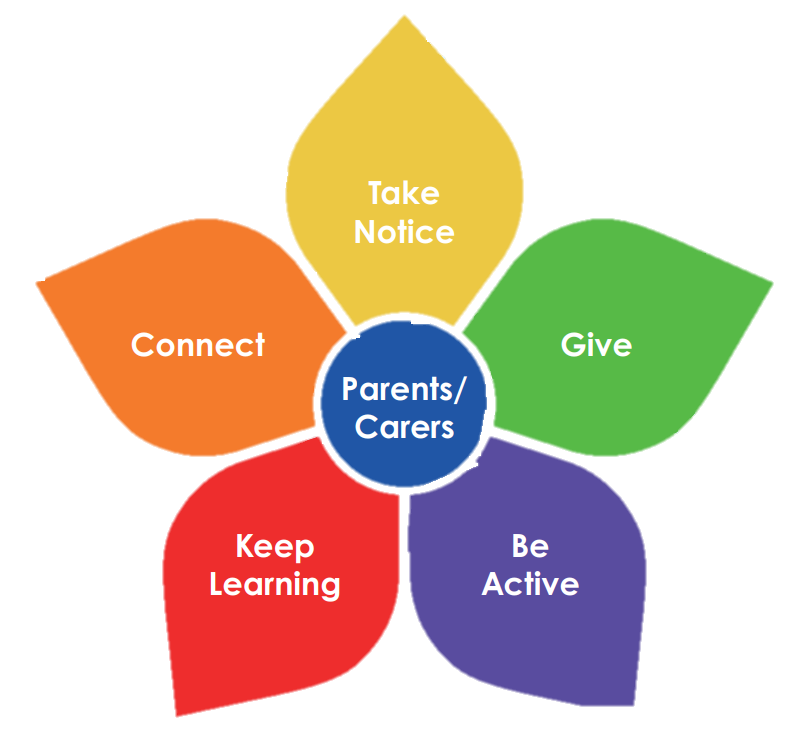 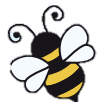 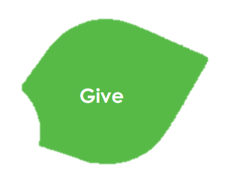 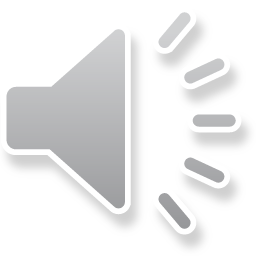 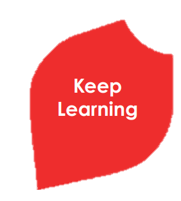 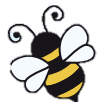 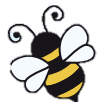 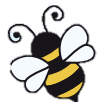 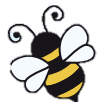 “When a flower doesn’t bloom, you fix the environment in which it grows, not the flower” – Alexander Den Heijer
Back to Basics
Helping you look after your own wellbeing
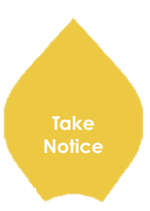 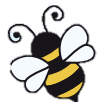 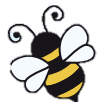 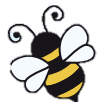 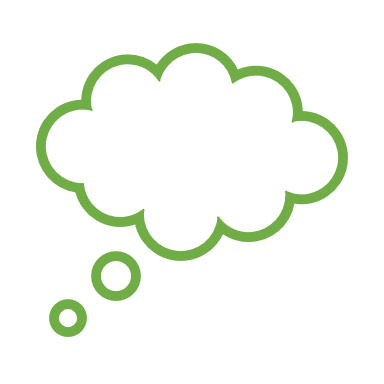 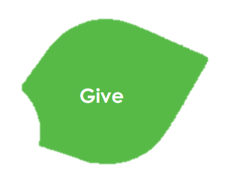 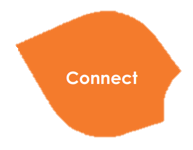 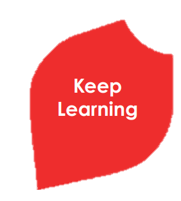 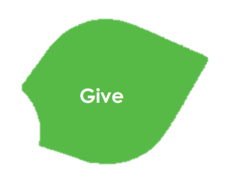 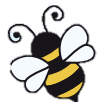 Smile and say thank you
Make a homemade present or card for no reason
Hold the door open for someone
Give someone you love a hug
Send your old toys to the charity shop
Share your time with each other
Help around the house – wash the dishes or do some dusting
Listen to someone else and how they are feeling
What ideas can you think of ?
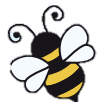 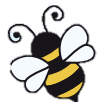 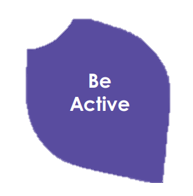 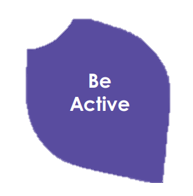 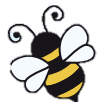 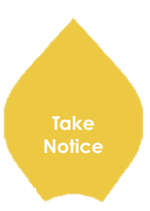 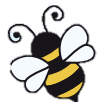 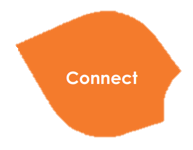 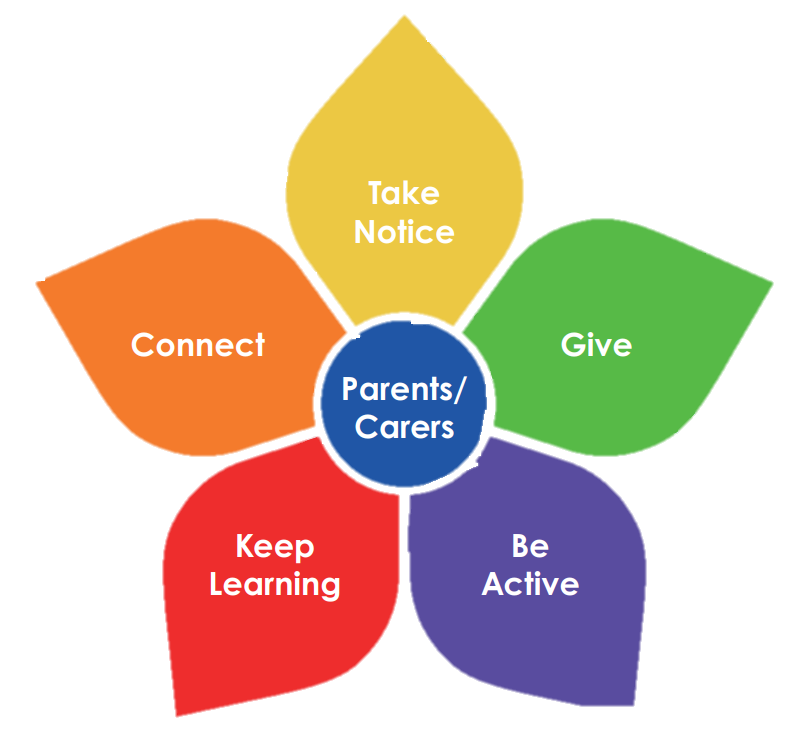 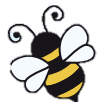 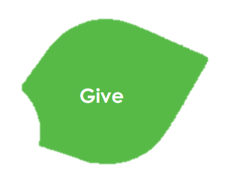 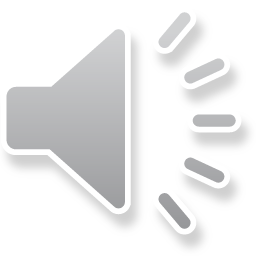 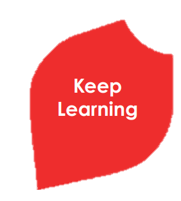 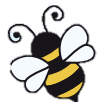 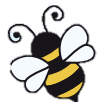 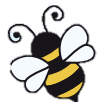 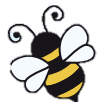 “When a flower doesn’t bloom, you fix the environment in which it grows, not the flower” – Alexander Den Heijer
Back to Basics
Helping you look after your own wellbeing
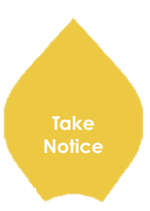 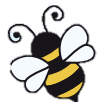 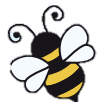 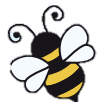 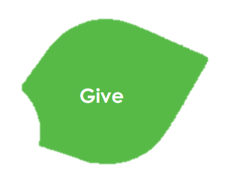 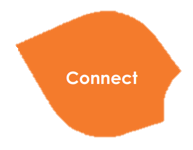 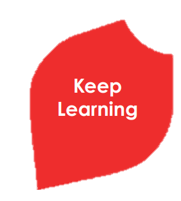 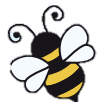 BE ACTIVE
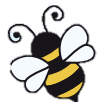 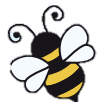 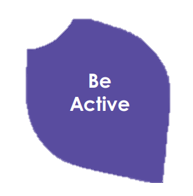 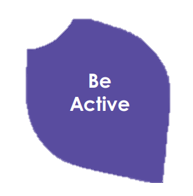 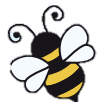 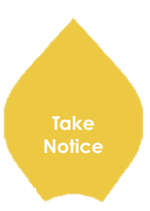 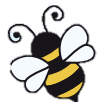 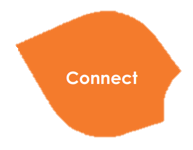 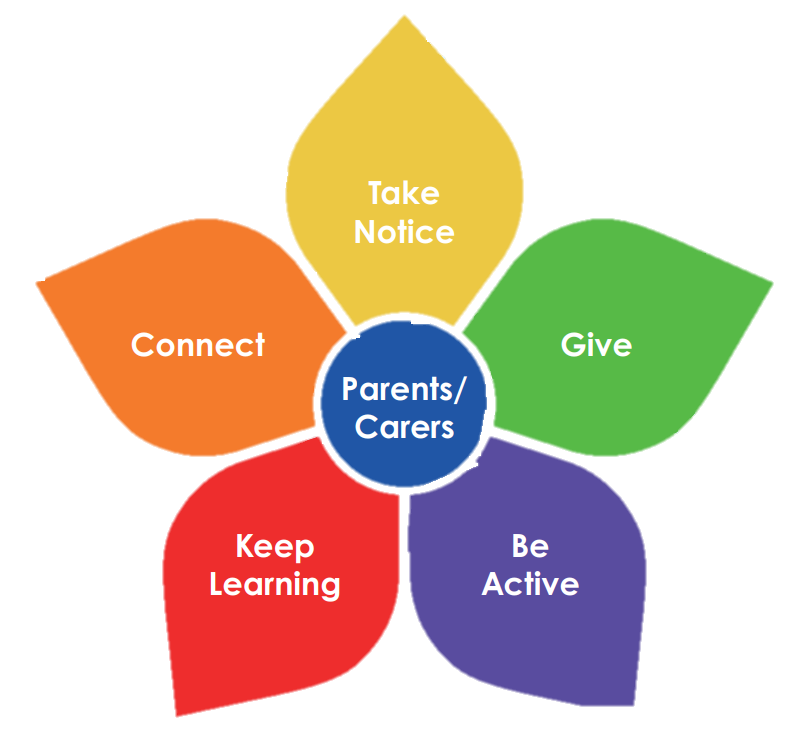 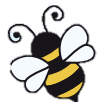 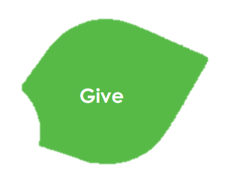 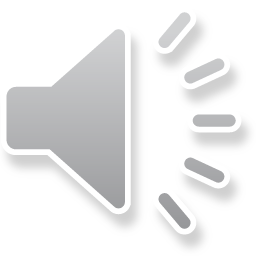 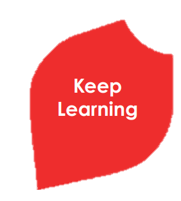 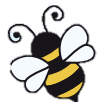 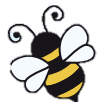 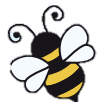 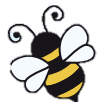 “When a flower doesn’t bloom, you fix the environment in which it grows, not the flower” – Alexander Den Heijer
Back to Basics
Helping you look after your own wellbeing
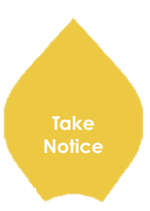 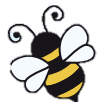 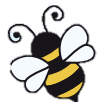 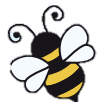 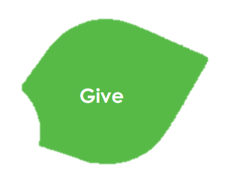 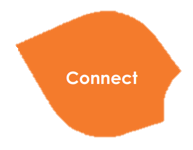 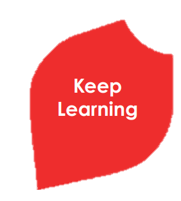 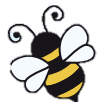 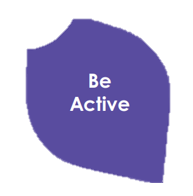 A walk is enough to make a difference, walk to school, play hide and seek, go to the park or on a bike ride. 
Try a new class or activity this could be face to face or online 
Contact local leisure centres or schools to see what they have on offer.
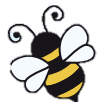 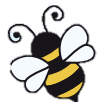 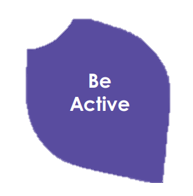 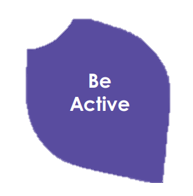 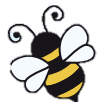 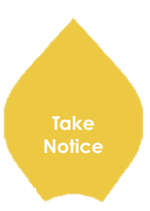 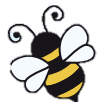 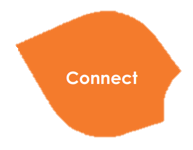 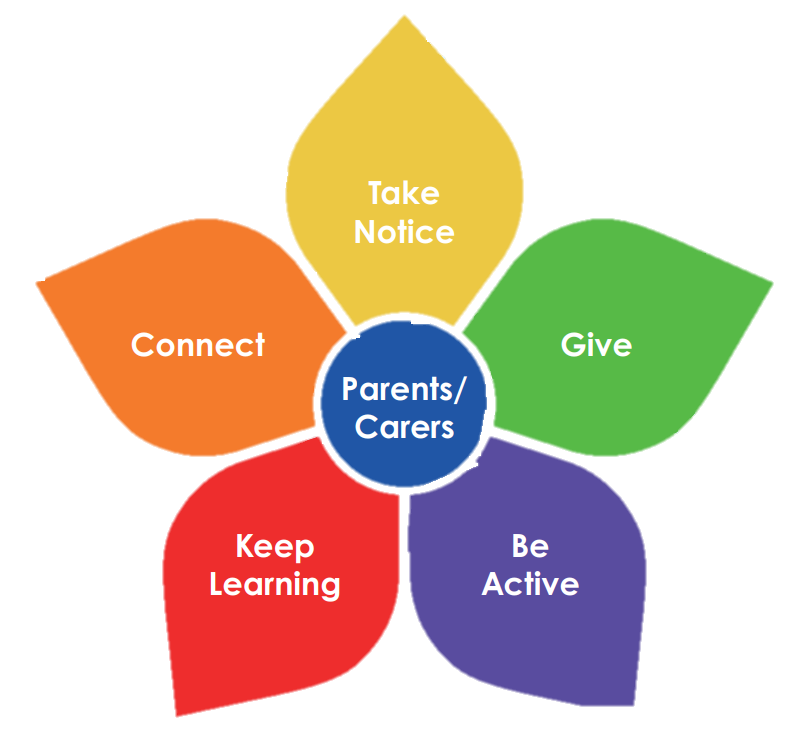 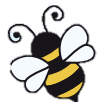 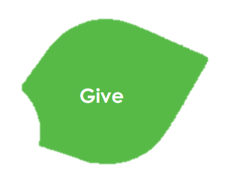 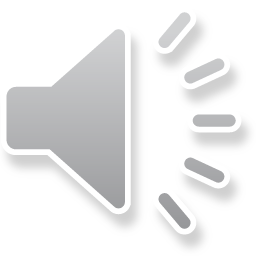 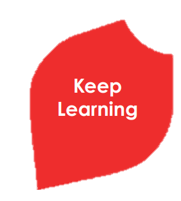 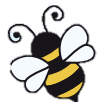 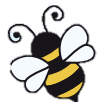 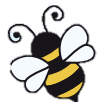 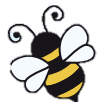 “When a flower doesn’t bloom, you fix the environment in which it grows, not the flower” – Alexander Den Heijer
Back to Basics
Helping you look after your own wellbeing
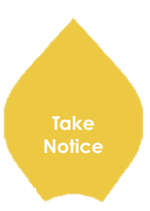 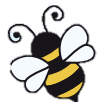 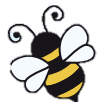 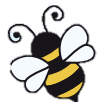 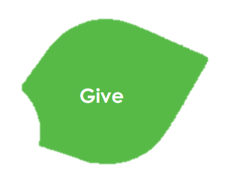 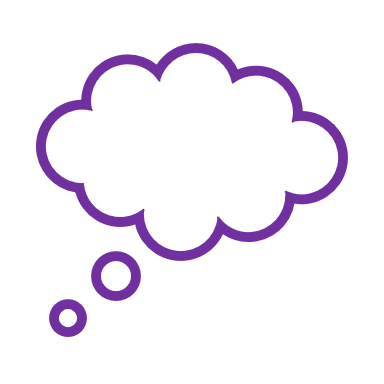 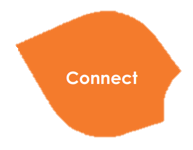 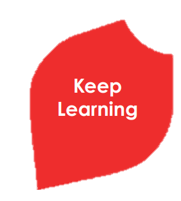 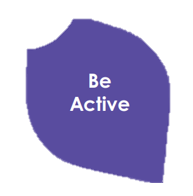 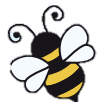 Dance to your favourite song
Walk the dog
Hula hoop
Join a sports team
Play a game in the playground
Walk or cycle to school
Help in the garden
Run a race with a friend
Make up your own sports.
What ideas can you think of ?
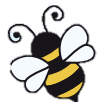 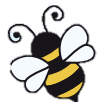 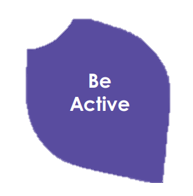 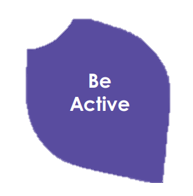 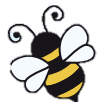 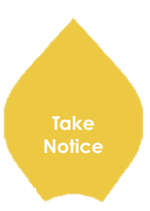 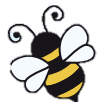 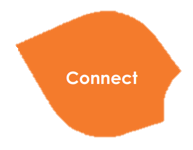 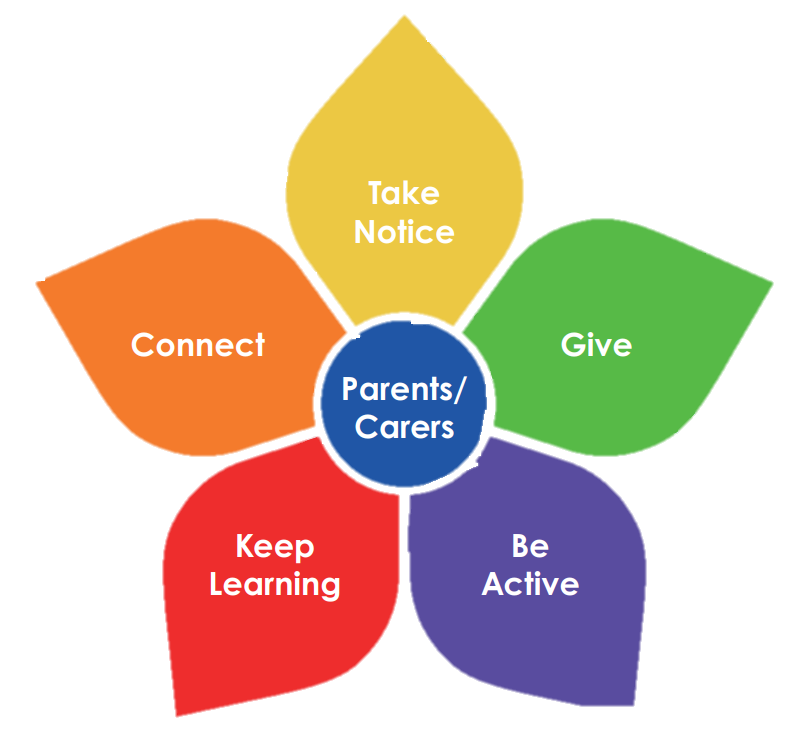 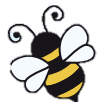 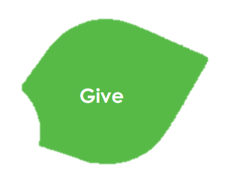 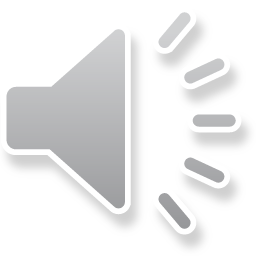 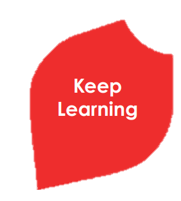 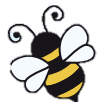 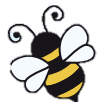 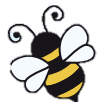 Back to Basics Be Active Video - YouTube
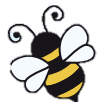 “When a flower doesn’t bloom, you fix the environment in which it grows, not the flower” – Alexander Den Heijer
Back to Basics
Helping you look after your own wellbeing
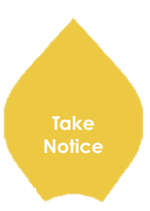 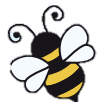 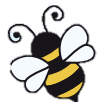 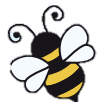 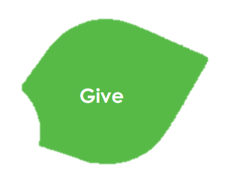 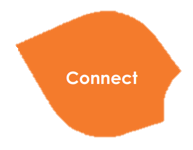 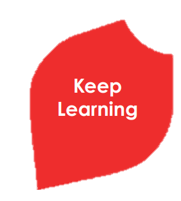 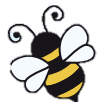 KEEP LEARNING
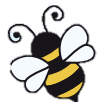 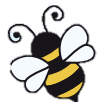 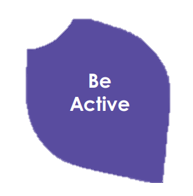 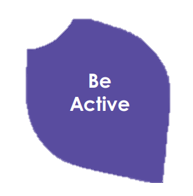 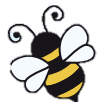 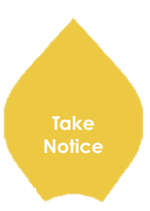 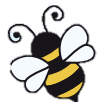 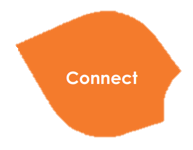 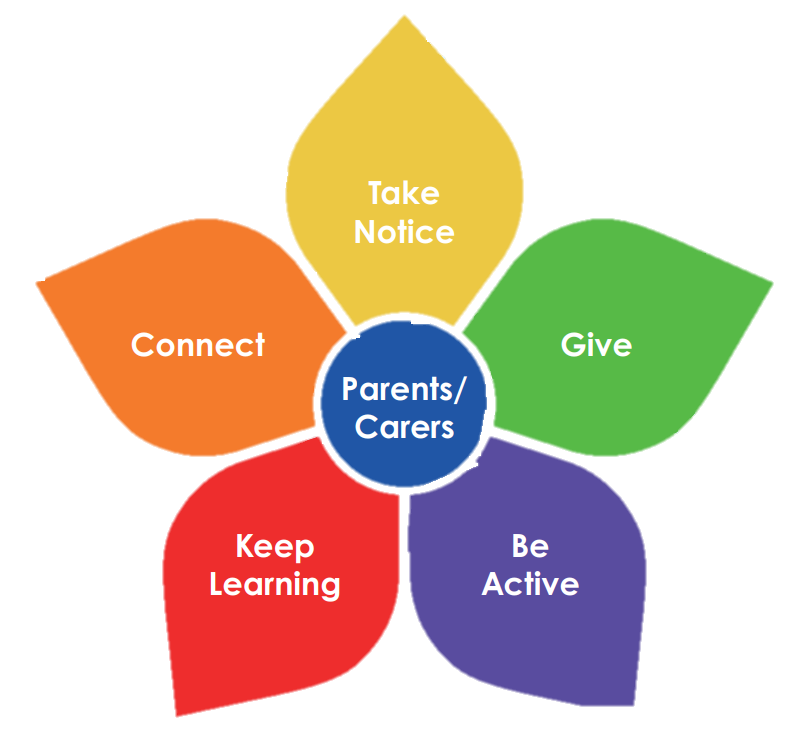 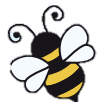 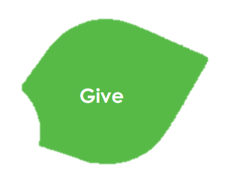 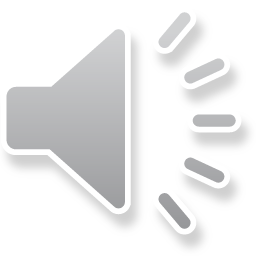 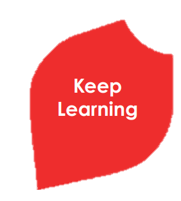 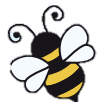 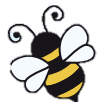 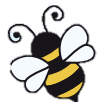 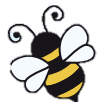 “When a flower doesn’t bloom, you fix the environment in which it grows, not the flower” – Alexander Den Heijer
Back to Basics
Helping you look after your own wellbeing
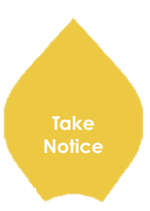 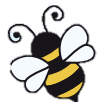 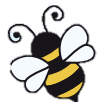 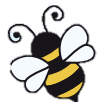 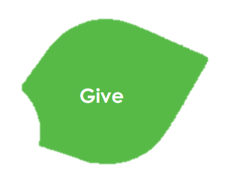 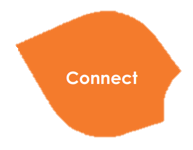 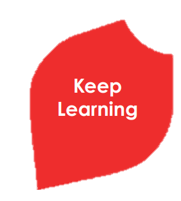 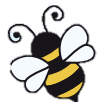 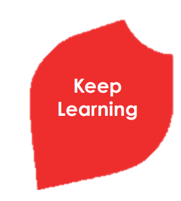 Have a look at what your local library/leisure centre/school or colleges offer or even online sign up for a new class or hobby. 
Support your child with their learning learn together.
Learn to cook something new from scratch and involve the family.
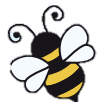 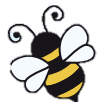 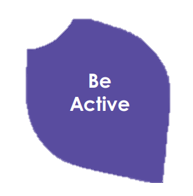 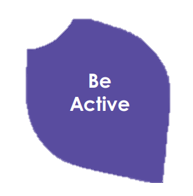 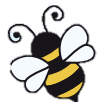 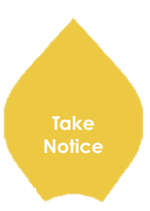 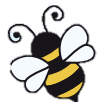 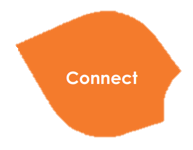 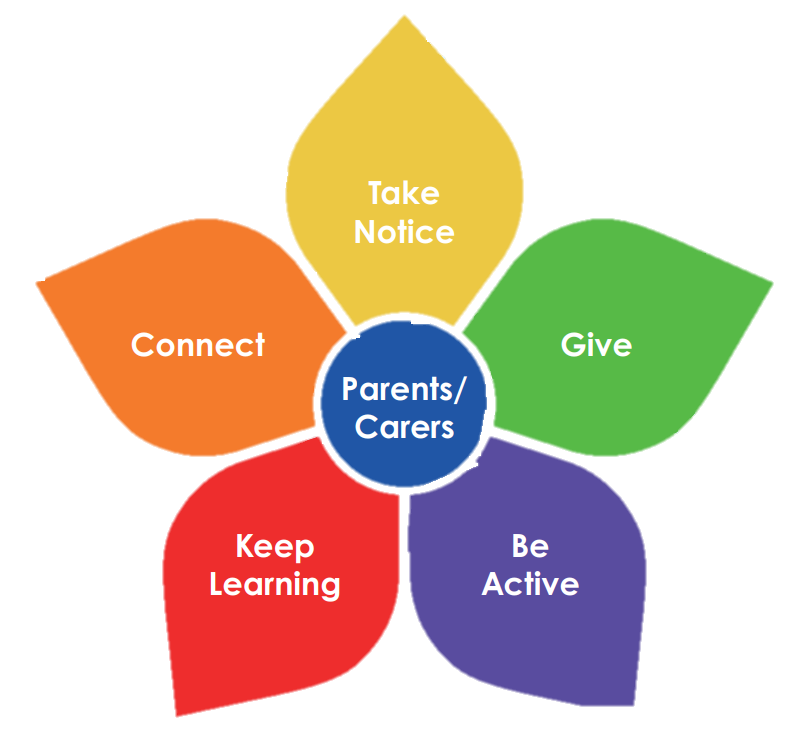 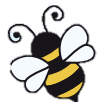 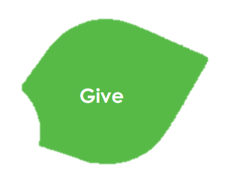 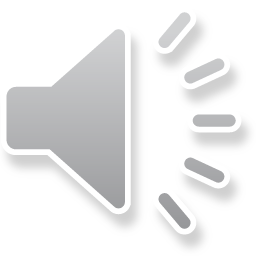 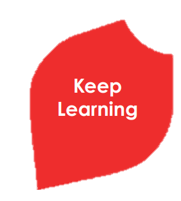 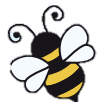 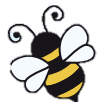 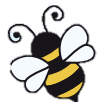 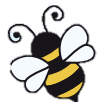 “When a flower doesn’t bloom, you fix the environment in which it grows, not the flower” – Alexander Den Heijer
Back to Basics
Helping you look after your own wellbeing
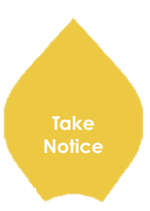 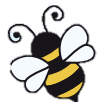 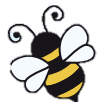 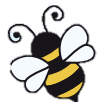 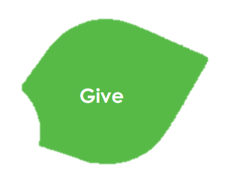 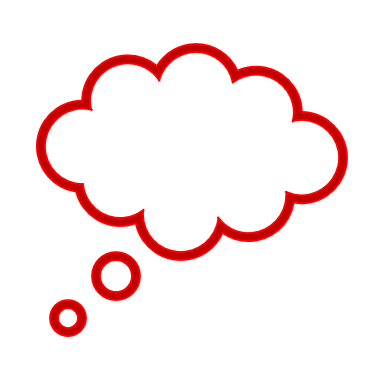 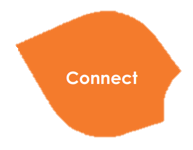 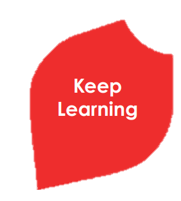 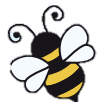 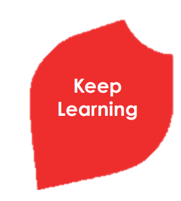 Learn a new word each day
Visit a museum or art gallery
Try out a musical instrument
Do a word search
Try a new food
Learn to cook a new recipe
Study an animal or bug
Visit a new place
Write a story, song or poem.
What ideas can you think of ?
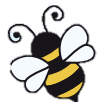 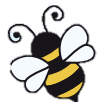 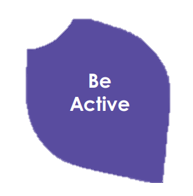 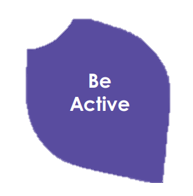 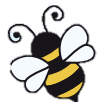 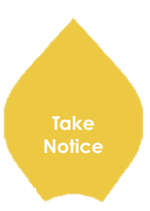 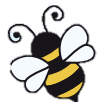 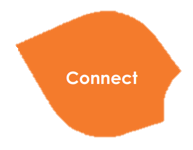 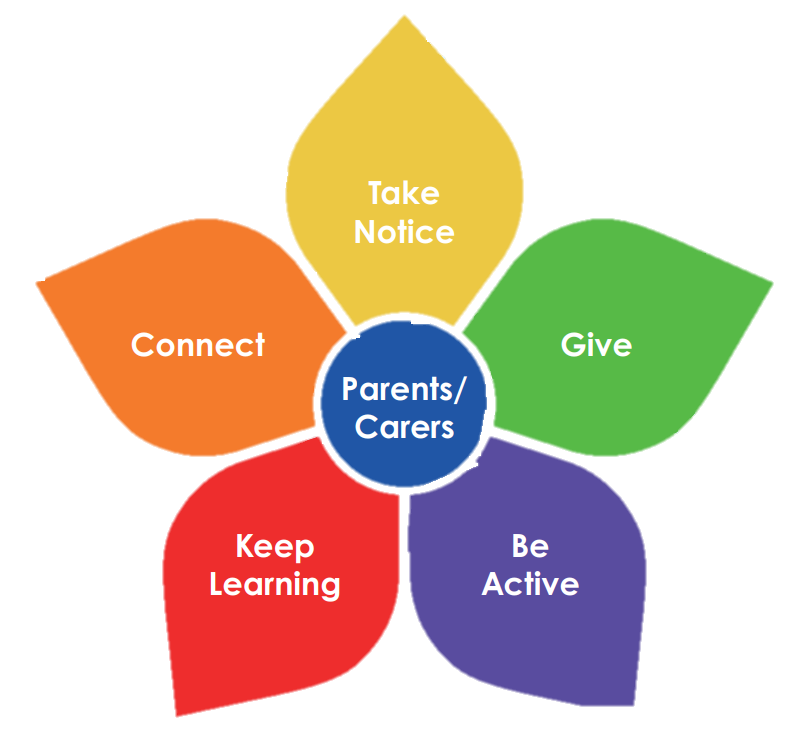 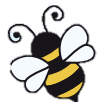 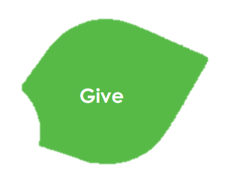 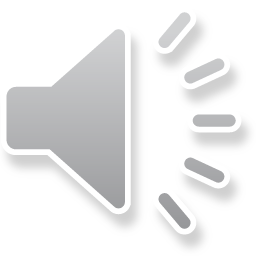 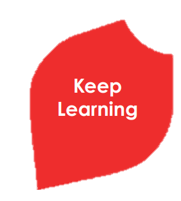 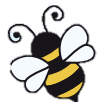 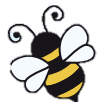 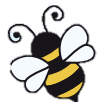 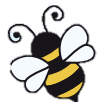 “When a flower doesn’t bloom, you fix the environment in which it grows, not the flower” – Alexander Den Heijer
Back to Basics
Helping you look after your own wellbeing
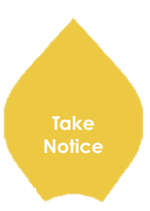 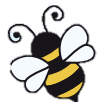 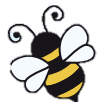 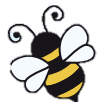 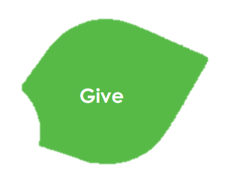 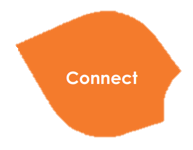 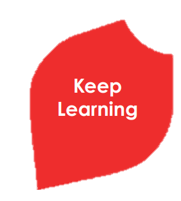 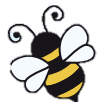 CONNECT
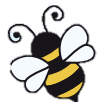 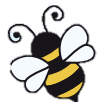 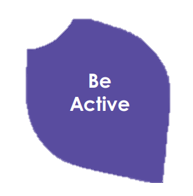 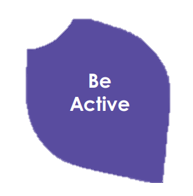 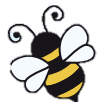 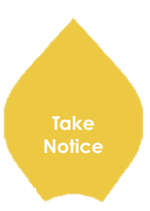 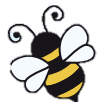 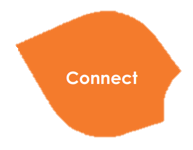 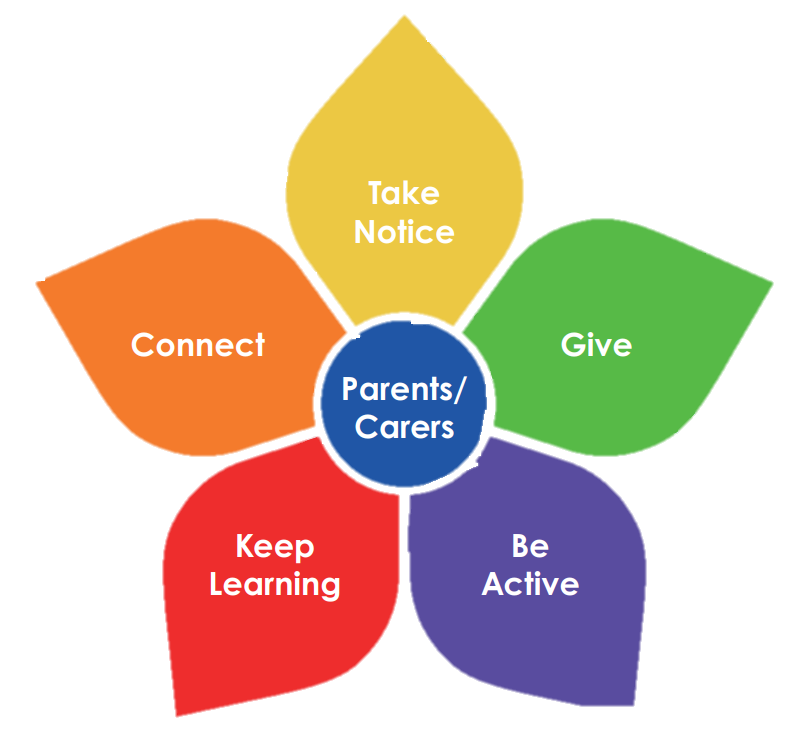 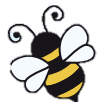 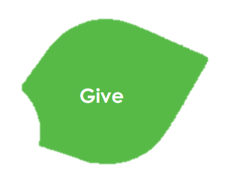 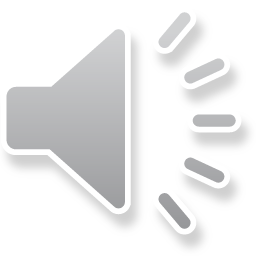 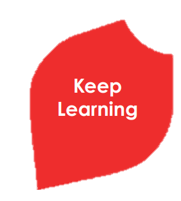 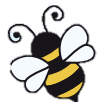 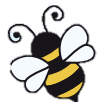 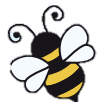 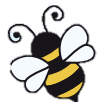 “When a flower doesn’t bloom, you fix the environment in which it grows, not the flower” – Alexander Den Heijer
Back to Basics
Helping you look after your own wellbeing
Back to Basics
Helping you look after your wellbeing
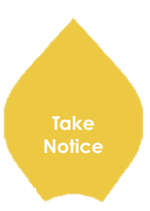 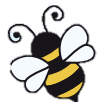 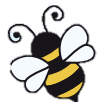 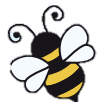 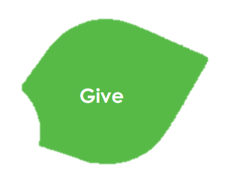 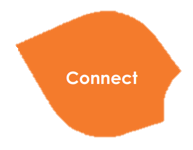 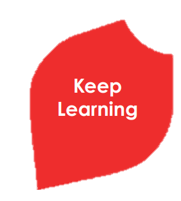 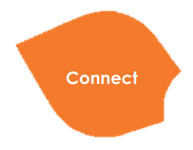 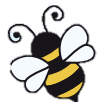 Cut down on device time.
Make time to sit down as a family, eat a meal together with no distractions. Invite friend or family over.
Meet someone and talk, have a coffee, go for lunch, meet at the park or go to a group.
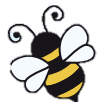 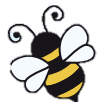 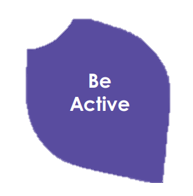 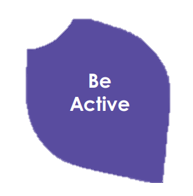 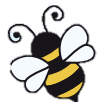 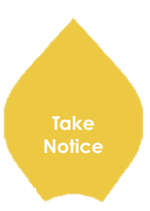 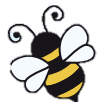 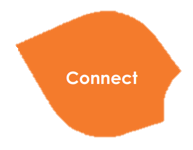 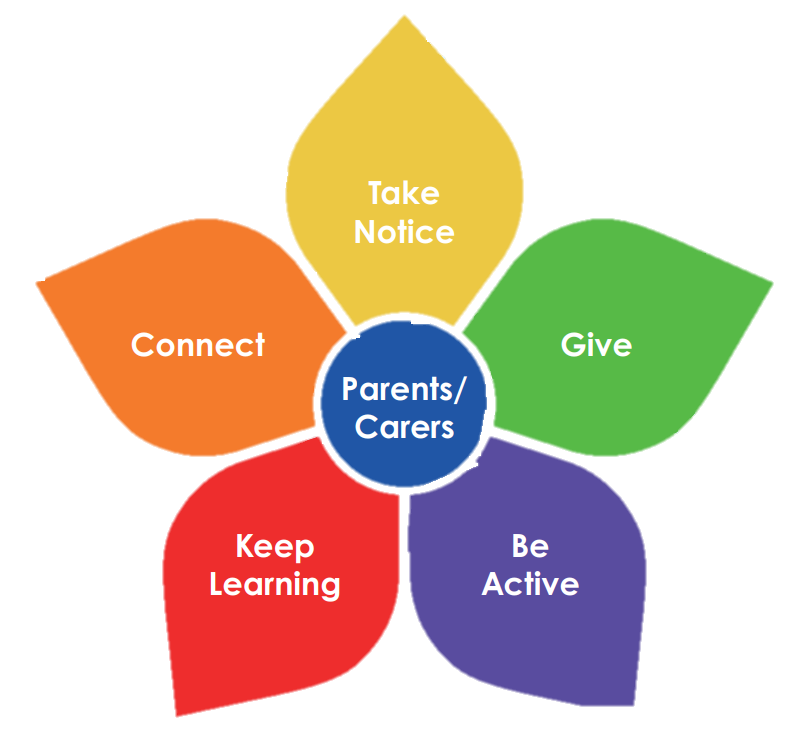 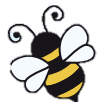 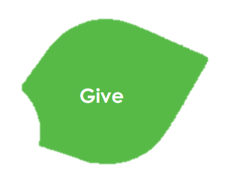 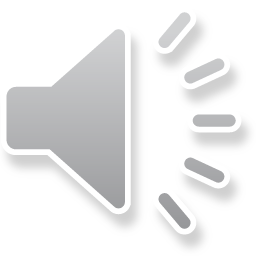 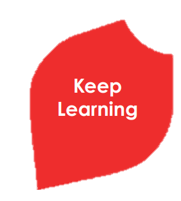 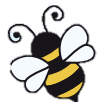 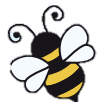 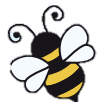 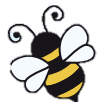 “When a flower doesn’t bloom, you fix the environment in which it grows, not the flower” – Alexander Den Heijer
Back to Basics
Helping you look after your own wellbeing
Back to Basics
Helping you look after your wellbeing
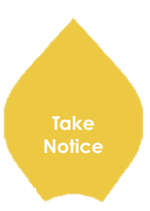 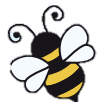 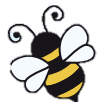 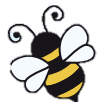 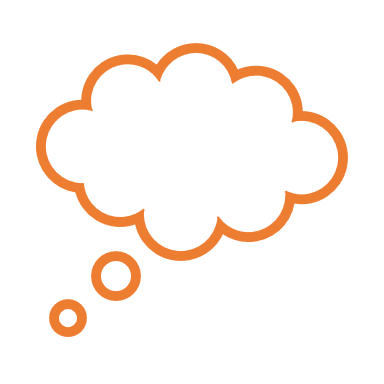 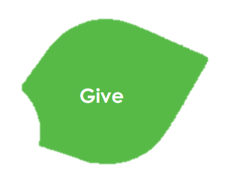 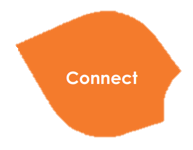 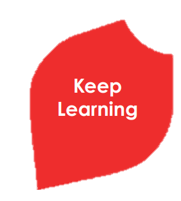 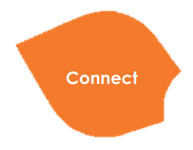 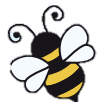 What ideas can you think of?
Talk to your friends and family
Help a friend or neighbour
Eat a meal with you family
Say hello
Bake some cakes and share
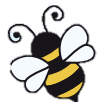 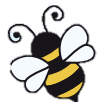 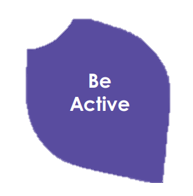 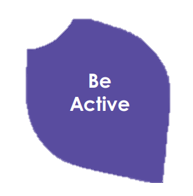 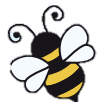 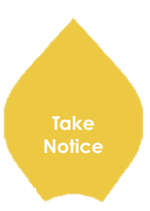 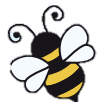 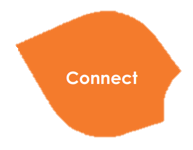 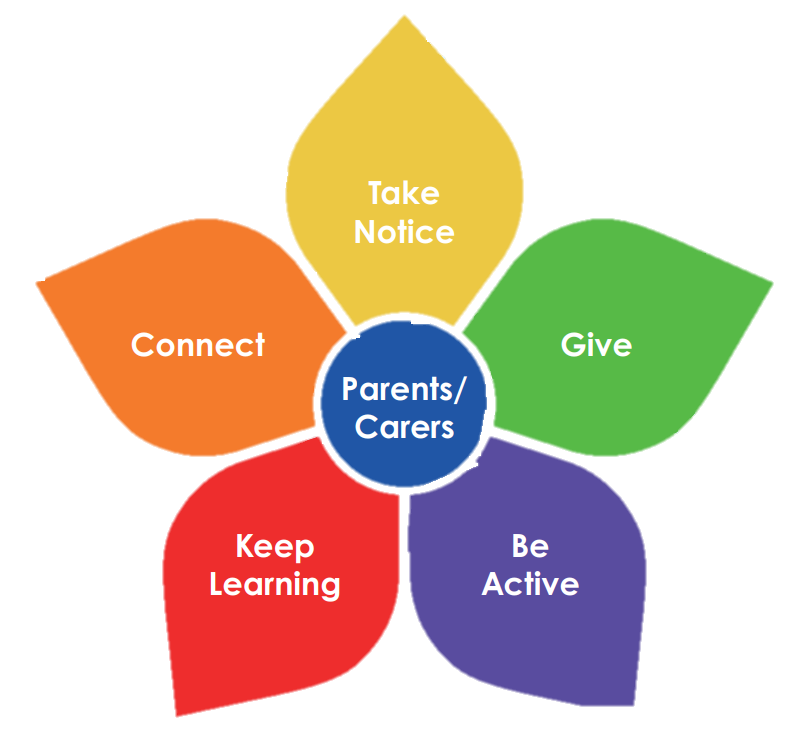 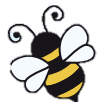 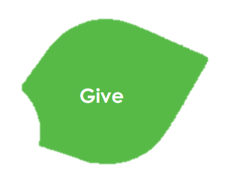 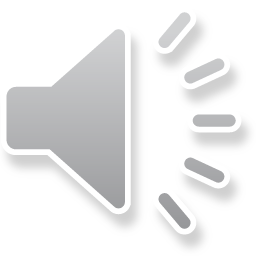 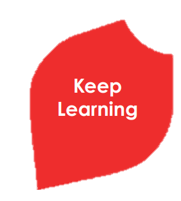 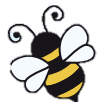 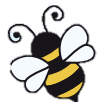 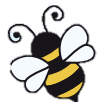 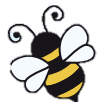 “When a flower doesn’t bloom, you fix the environment in which it grows, not the flower” – Alexander Den Heijer
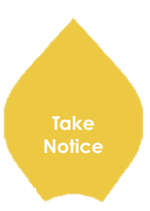 Resources
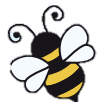 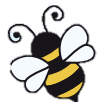 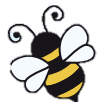 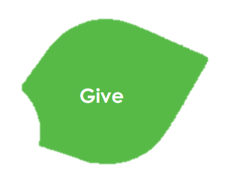 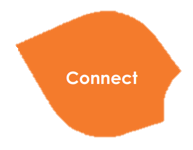 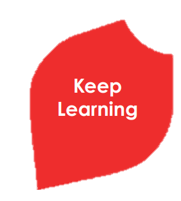 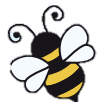 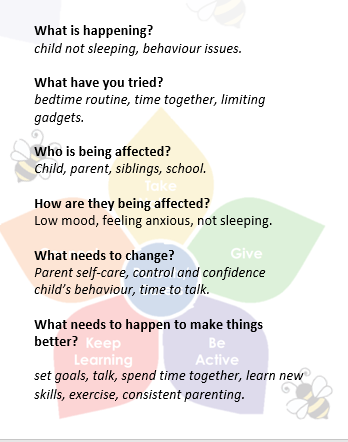 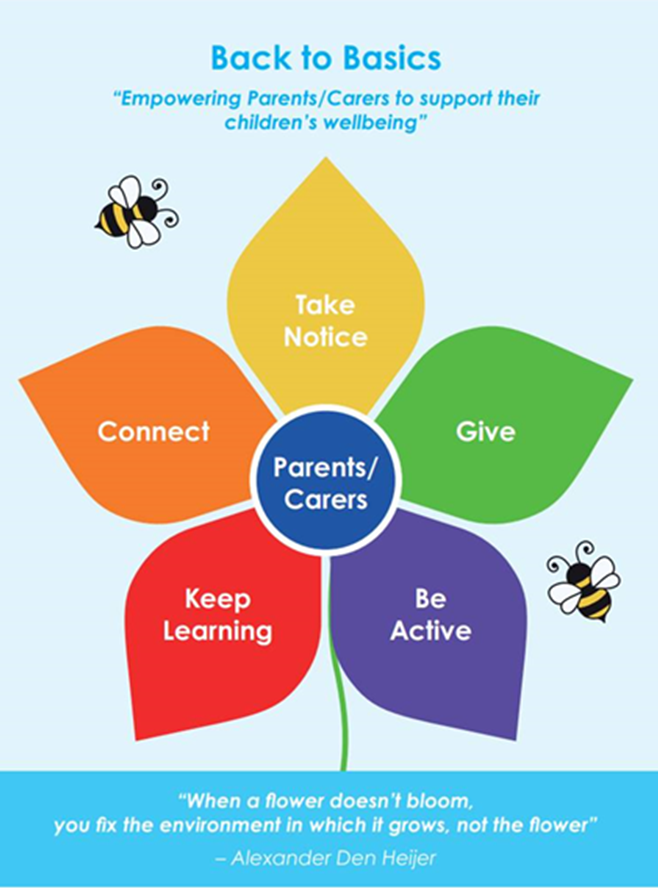 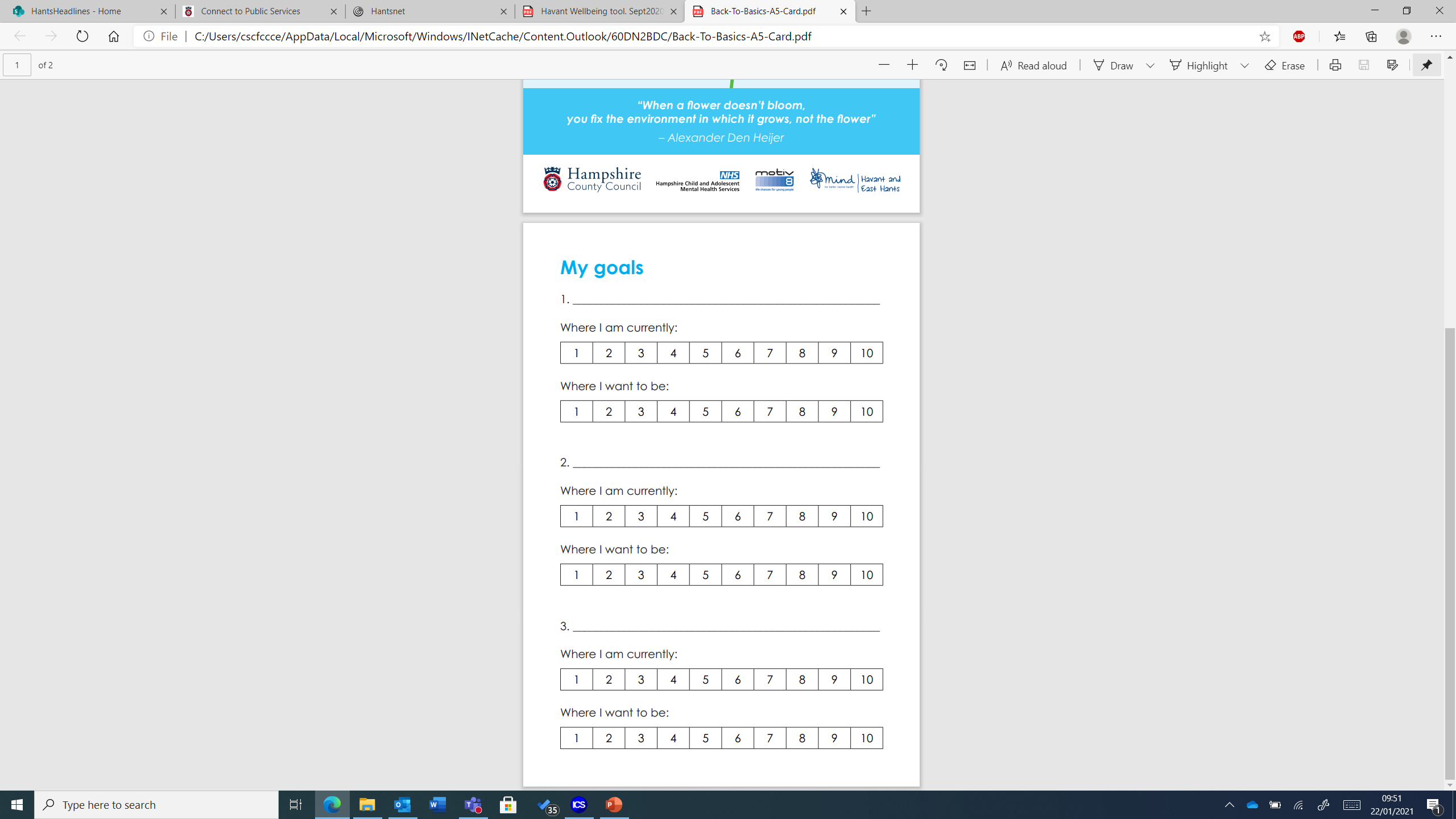 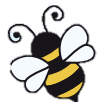 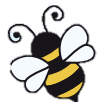 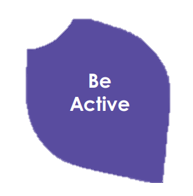 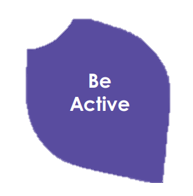 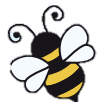 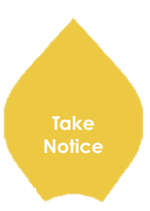 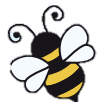 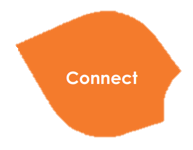 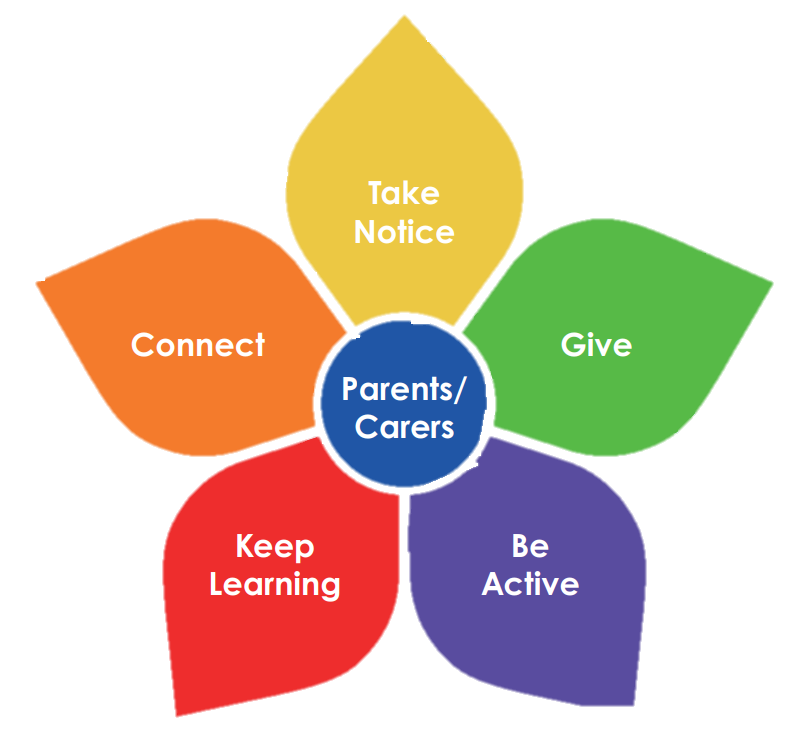 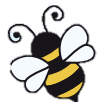 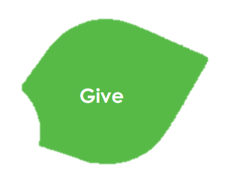 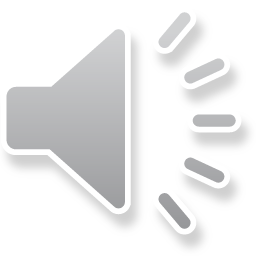 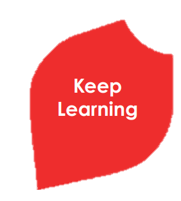 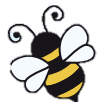 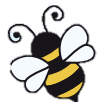 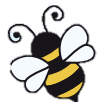 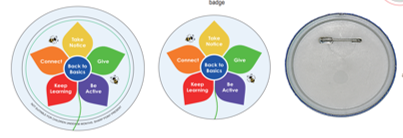 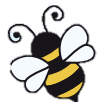 “When a flower doesn’t bloom, you fix the environment in which it grows, not the flower” – Alexander Den Heijer
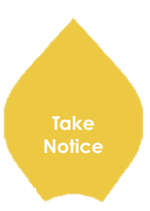 Back to Basics 
“Empowering Parents/Carers to support their children’s wellbeing”
Back to Basics Videos
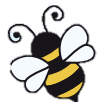 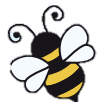 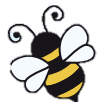 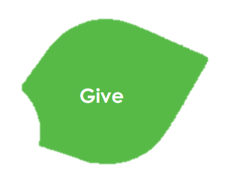 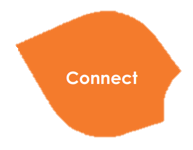 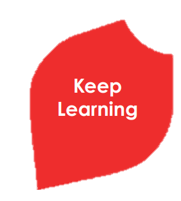 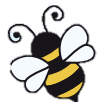 The 5 ways of wellbeing
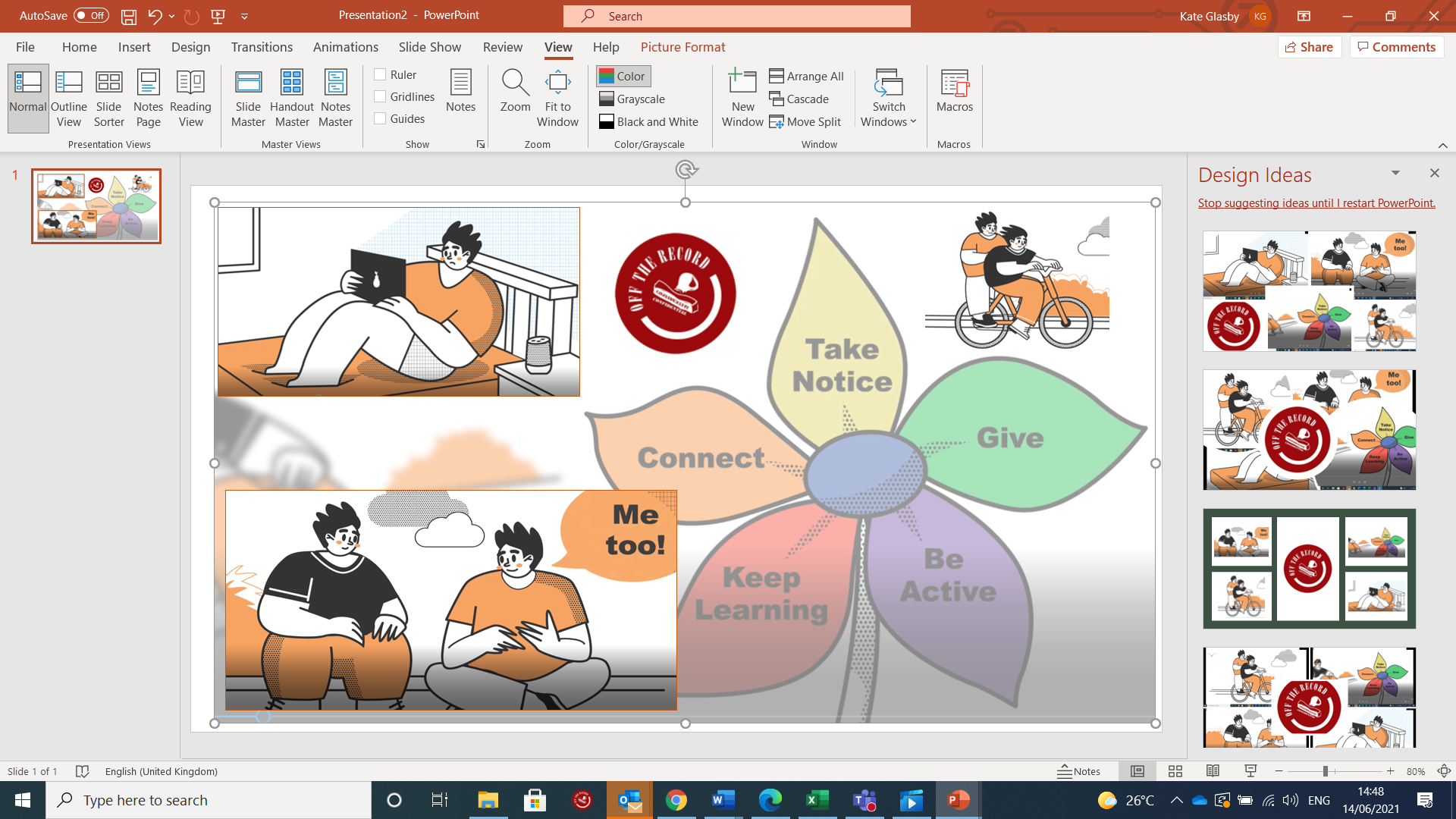 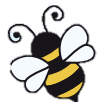 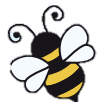 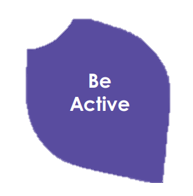 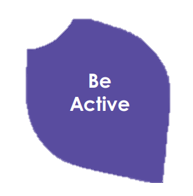 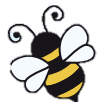 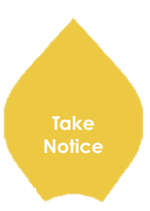 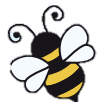 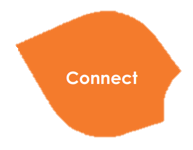 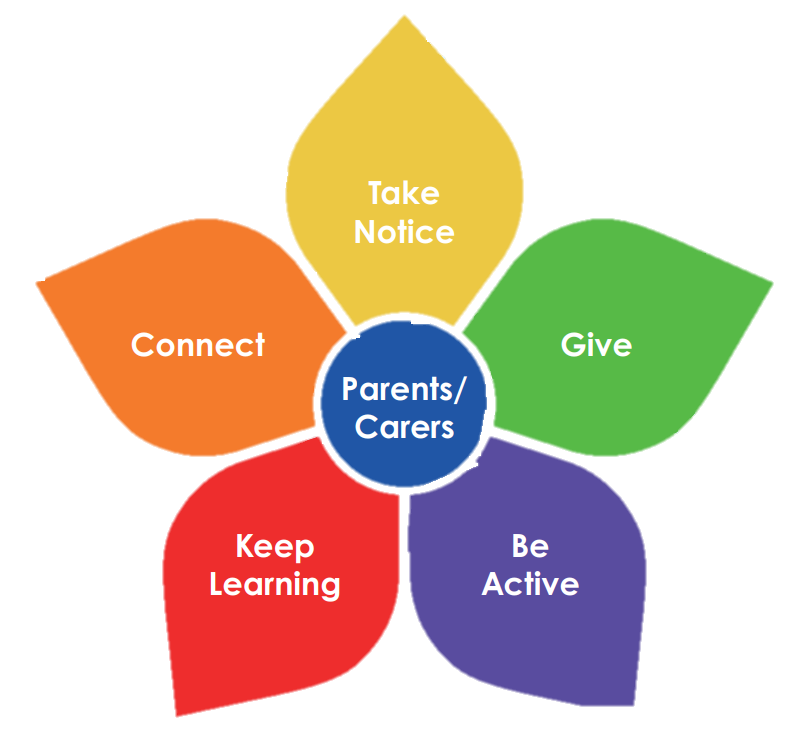 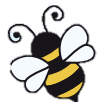 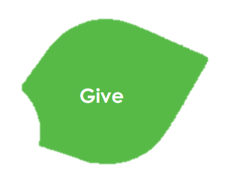 Off the Record have Produced videos to support Back to Basics – this is a great direct work tool to go through with families, young people or even to go on websites and social media:

https://www.youtube.com/results?search_query=off+the+record+back+to+basics
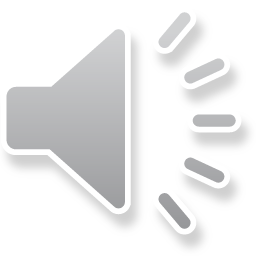 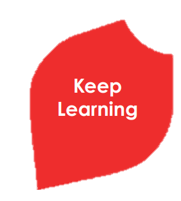 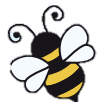 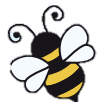 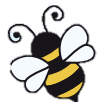 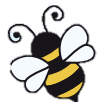 “When a flower doesn’t bloom, you fix the environment in which it grows, not the flower” – Alexander Den Heijer
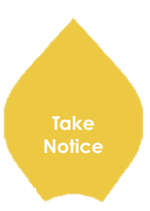 Back to Basics 
“Empowering Parents/Carers to support their children’s wellbeing”
Back to Basics Leaflet
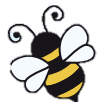 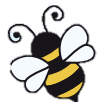 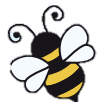 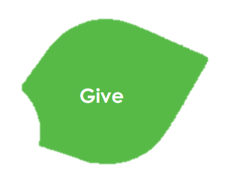 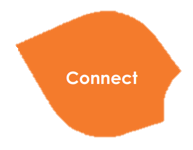 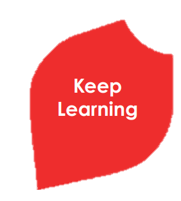 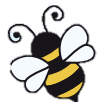 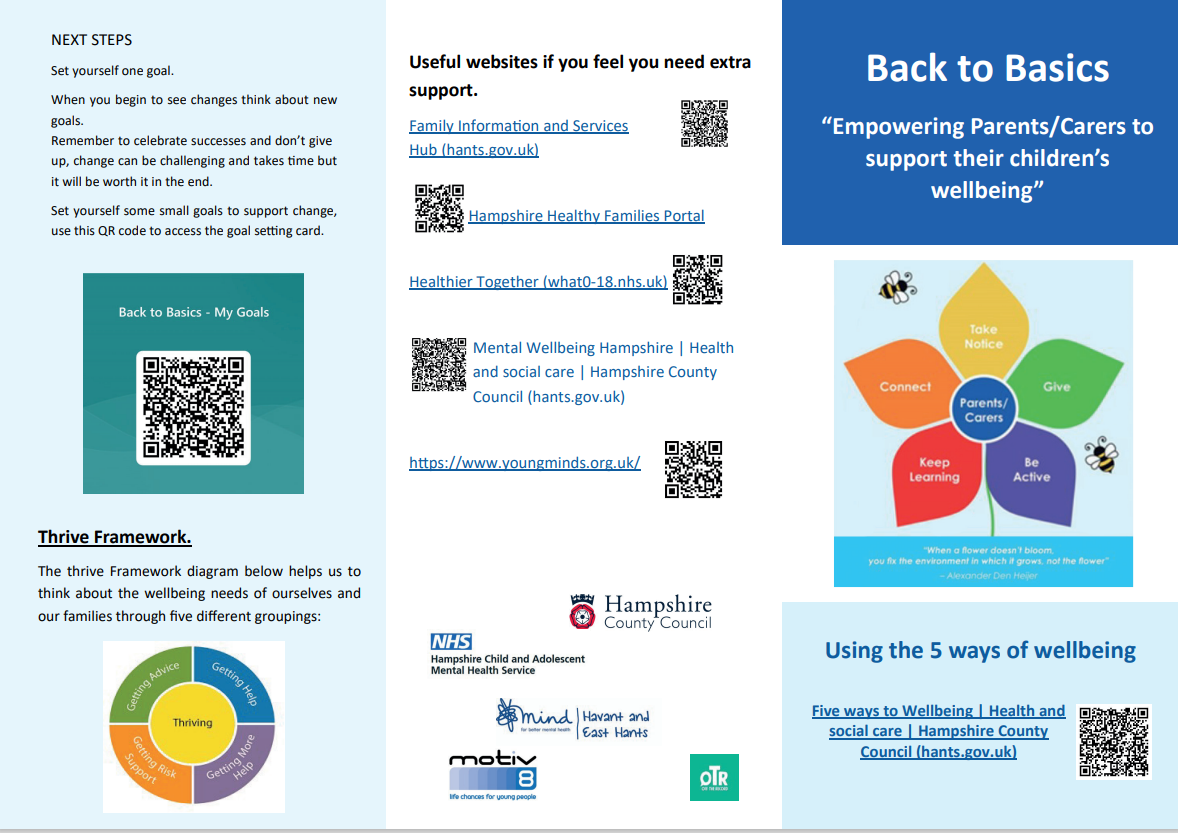 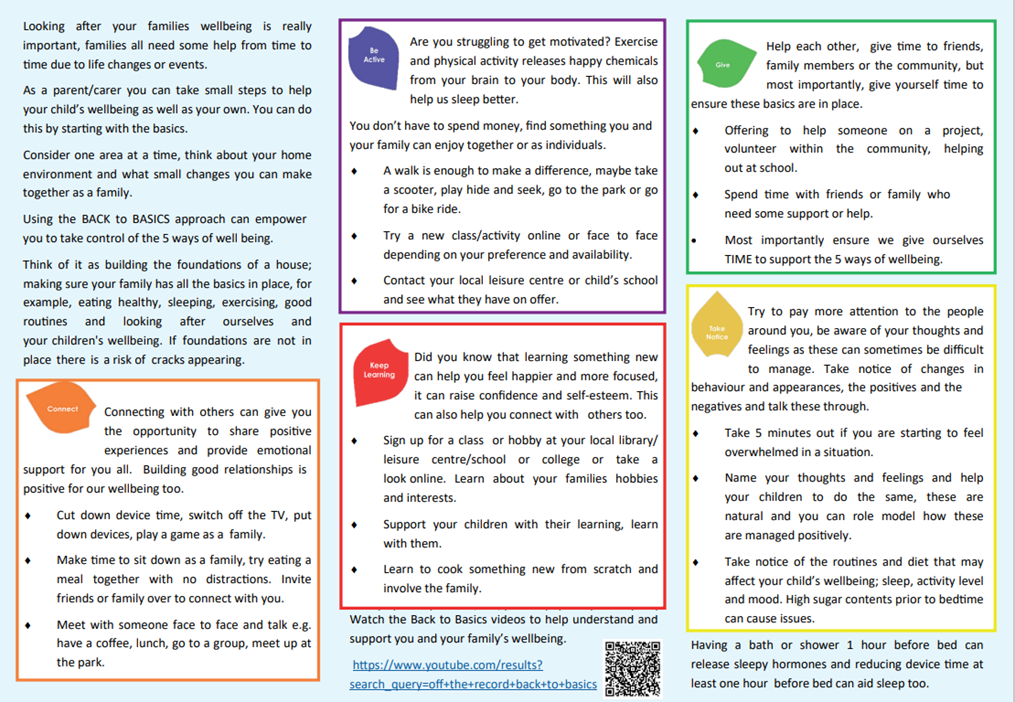 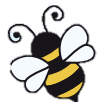 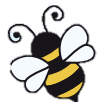 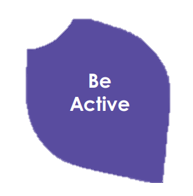 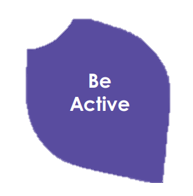 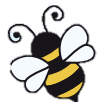 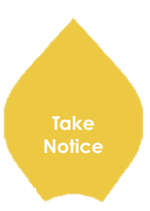 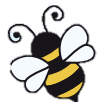 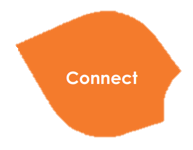 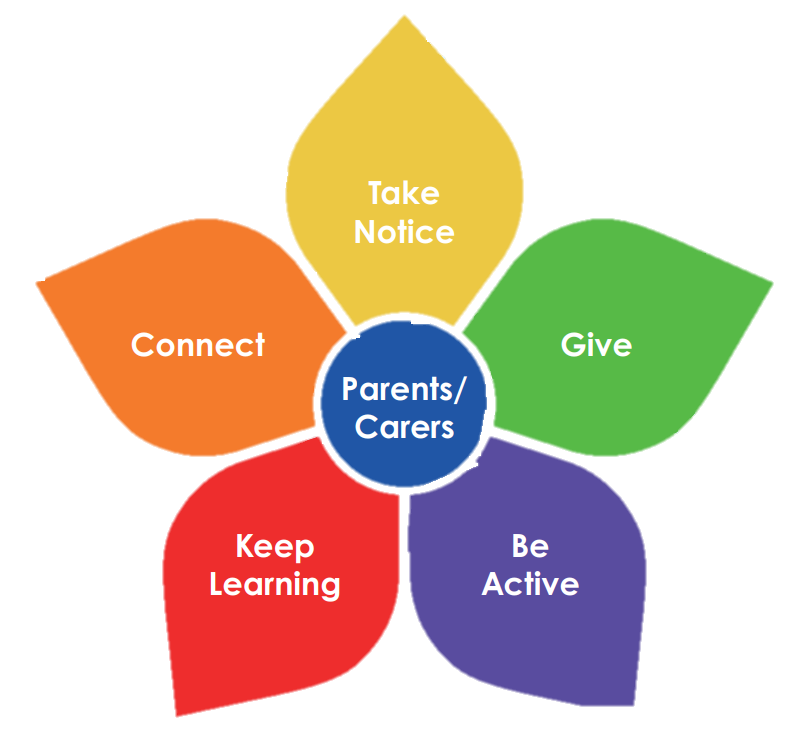 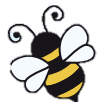 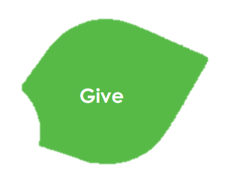 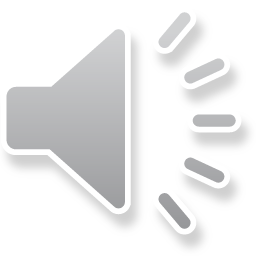 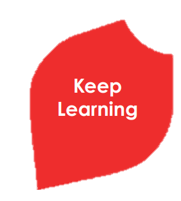 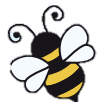 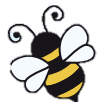 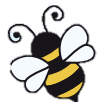 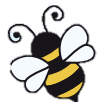 “When a flower doesn’t bloom, you fix the environment in which it grows, not the flower” – Alexander Den Heijer
Back to Basics Online Platform
Back to Basics 
“Empowering Parents/Carers to support their children’s wellbeing”
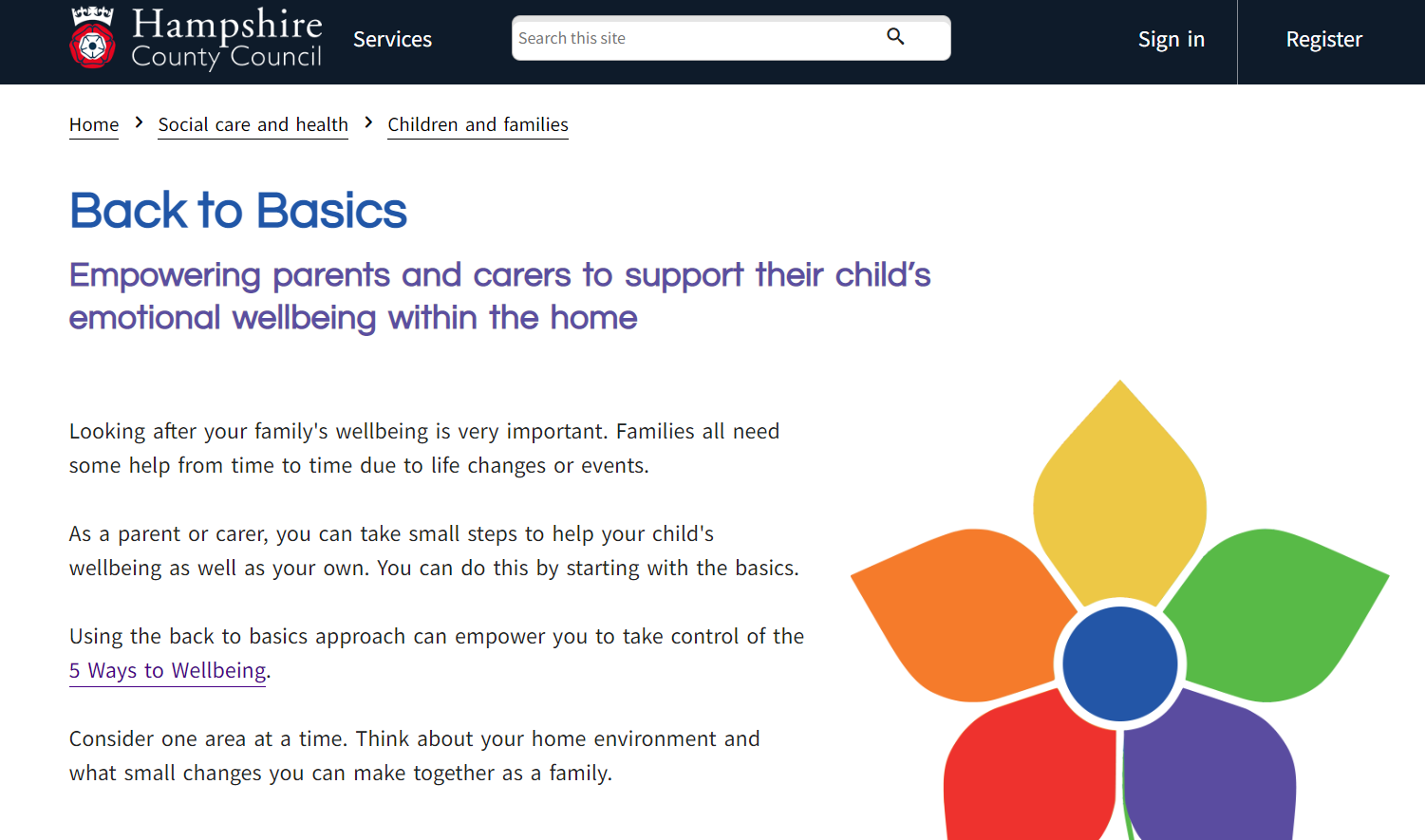 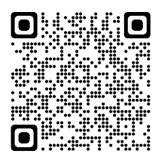 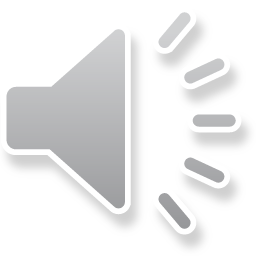 Back to Basics | Children and Families | Hampshire County Council (hants.gov.uk)
“When a flower doesn’t bloom, you fix the environment in which it grows, not the flower” – Alexander Den Heijer
Children and Young Peoples Plan 2022 -2025
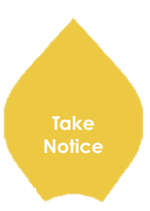 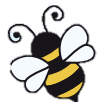 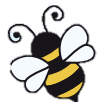 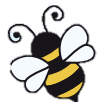 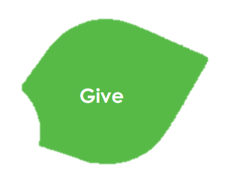 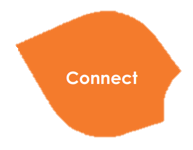 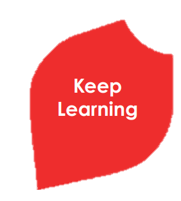 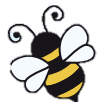 Hampshire Children and Young People's Plan 2022-2025 (hants.gov.uk)
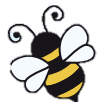 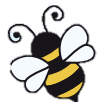 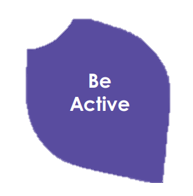 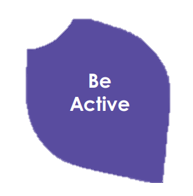 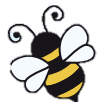 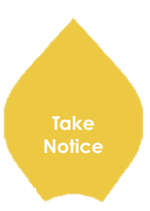 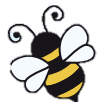 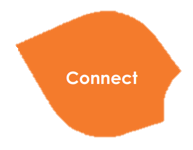 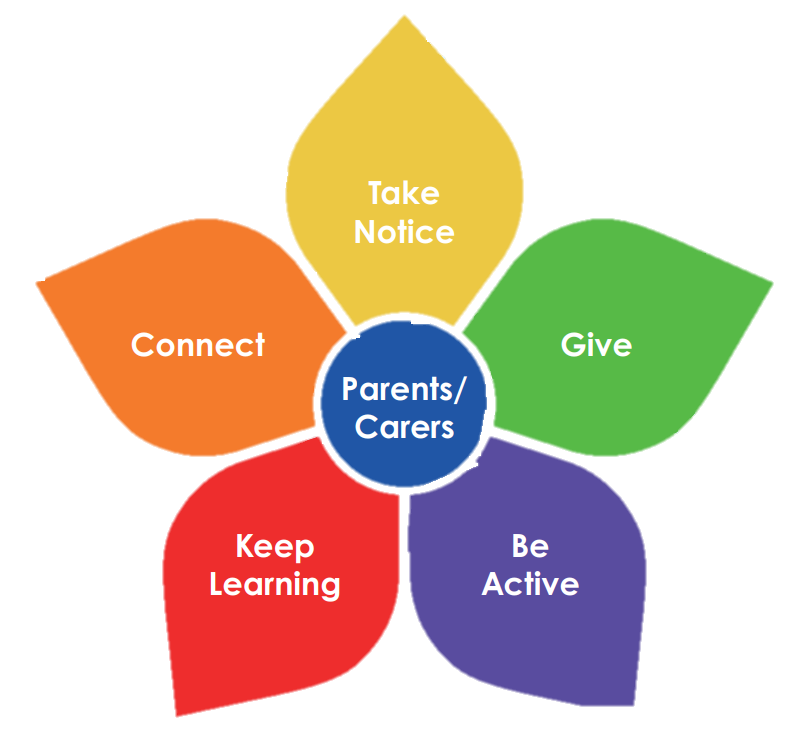 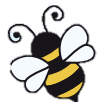 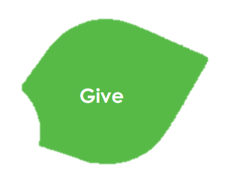 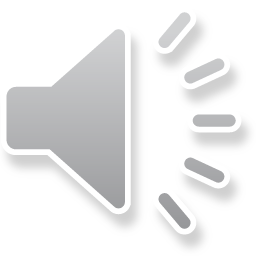 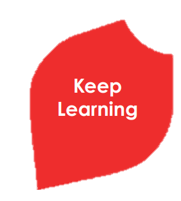 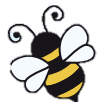 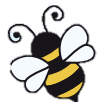 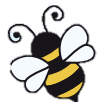 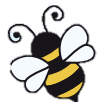 “When a flower doesn’t bloom, you fix the environment in which it grows, not the flower” – Alexander Den Heijer
Can you think of any ways in which your school might use this information with your families?
Please add your ideas in the chat bar
Take Notice Ideas
Take notice of your routines and boundaries.
Give verbal times when getting ready, use timers on phones or Alexa to help children become independent, but be available to help if needed. 
Make glitter bottles using water and glitter glue to help with calming down. Shake the bottle, when the glitter settles it is time to re-join. 
Be present in the moment and know when to give time to children. 
Use Alexa 2-minute songs to help with brushing teeth. 
Allow everyone to have time out if needed. 
Use the ‘phone jail’ (available on Amazon) to put away all devices for family time. 
Be present, listen to conversations taking notice of eye contact and body language. 
Storytime at bedtime rather than TV.
Family movie nights and board games. 
Use symbols/emojis to help recognise difficult feelings.
Use feeling diaries, worry box.
Role model feelings and emotions. 
Meditation and mindfulness.
Take time with each child giving them 1:1 time.
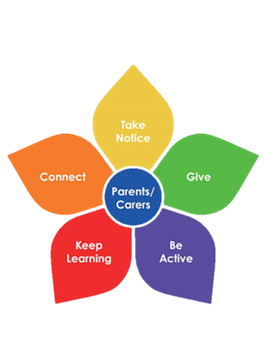 “When a flower doesn’t bloom, you fix the environment in which it grows, not the flower” – Alexander Den Heijer
Connect Ideas
Teaching your children to use their words to express how they are feeling and work together to solve issues. 
Parents could try using phrases to help dysregulation e.g., saying ‘I can see you are feeling…’, sharing you have had that feeling at some point too. This can help open conversations around feelings and emotions. 
‘Weekend Box’ filled with arts and crafts, games, toys etc., for all the family to do together. Having a set time and person to open the box and everyone in the house joins in and connects. 
All electronic devices go into the ‘phone jail’ (see Take Notice petal).
Time for adults, it is important for everyone to take time for themselves too. 
Connect with others and the environment. 
Check support available within your children’s school and local communities.
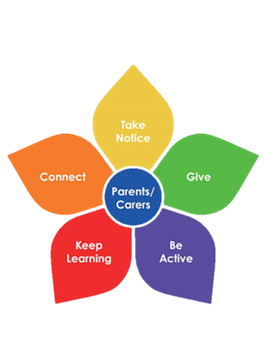 “When a flower doesn’t bloom, you fix the environment in which it grows, not the flower” – Alexander Den Heijer
Give Ideas
Give time to yourselves; consider joining a group, this can help connecting with others. Not only does it help in building confidence and providing mutual support, but it also enables learning new skills and techniques which help improve your wellbeing.  
We have learnt that giving time to yourselves is important and helps with being there for your 
     children. Giving space to yourselves and your families. 
Support school trips, giving your time to schools and children. 
Join in with activities at school. 
Become a parent governor and give back to school and help children. 
Support others to join groups.
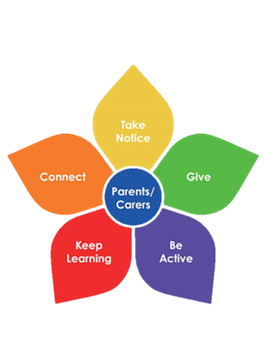 “When a flower doesn’t bloom, you fix the environment in which it grows, not the flower” – Alexander Den Heijer
Keep Learning Ideas
Look at ways to help yourselves and your children to keep learning. 
 Day trips out on weekends or half-terms; look for free activities within your community.
 Praise each other at home. 
 Listen to your children, slow down speech, and allow time to answer questions. 
 Take time to learn about your children’s interests. 
 Some children learn better by watching before having a go themselves, encourage this and 
    role model learning. 
Try doing some food shopping together, cook together and try some new foods. 
Share recipes with others, use google and YouTube for recipe ideas. 
Look at adult learning opportunities within your community, schools, colleges 
    and even your local library. 
Use word games and think about games to play on a journey to keep children from 
     getting bored.
Use games during meals times.
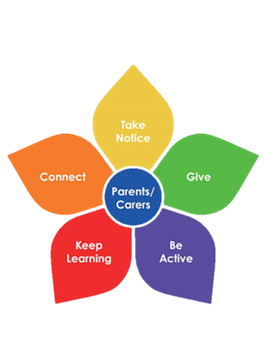 “When a flower doesn’t bloom, you fix the environment in which it grows, not the flower” – Alexander Den Heijer
Be Active Ideas
When returning home, parking the car and taking a break to enjoy the park or other activities can support connecting with other children and adults. This can help to reduce anxiety and build confidence. 
Retail therapy on a budget – look in charity shops, having coffee out, talking to people.
Family dog walking - take scooters, talk to other dog owners to support building confidence in yourself and your children.
Indoor dens - making dens with sheets, pillows and duvets.
‘Weekend Box’ containing arts, crafts and fun activities. No phones to be used during this time. 
Kitchen disco - cooking together as a family. 
Joe Wicks workouts or TikTok dancing to work out together.
Allocate time once a month for adult only time – Visit new places, meals out. 
Drawing together/arts and crafts. 

The above ideas encourages breaks from screen time for both adults and children.
Keep routines for bedtimes in place even during holidays and try to still do active 
activities.
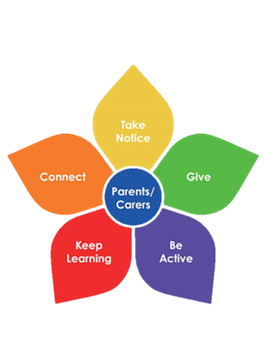 “When a flower doesn’t bloom, you fix the environment in which it grows, not the flower” – Alexander Den Heijer
Does it really make a difference?
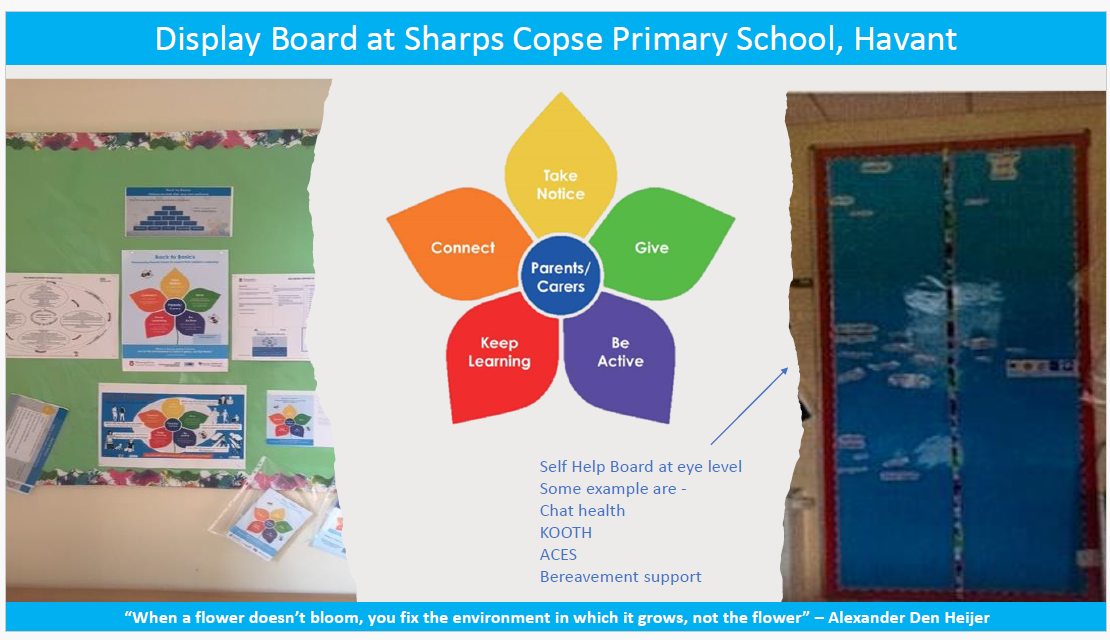 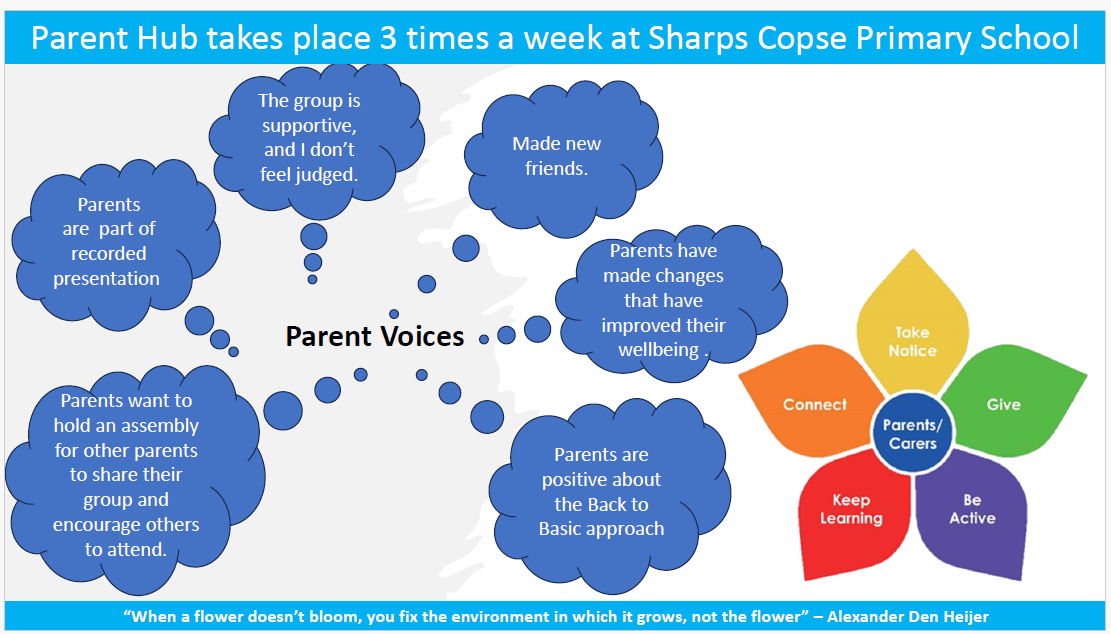 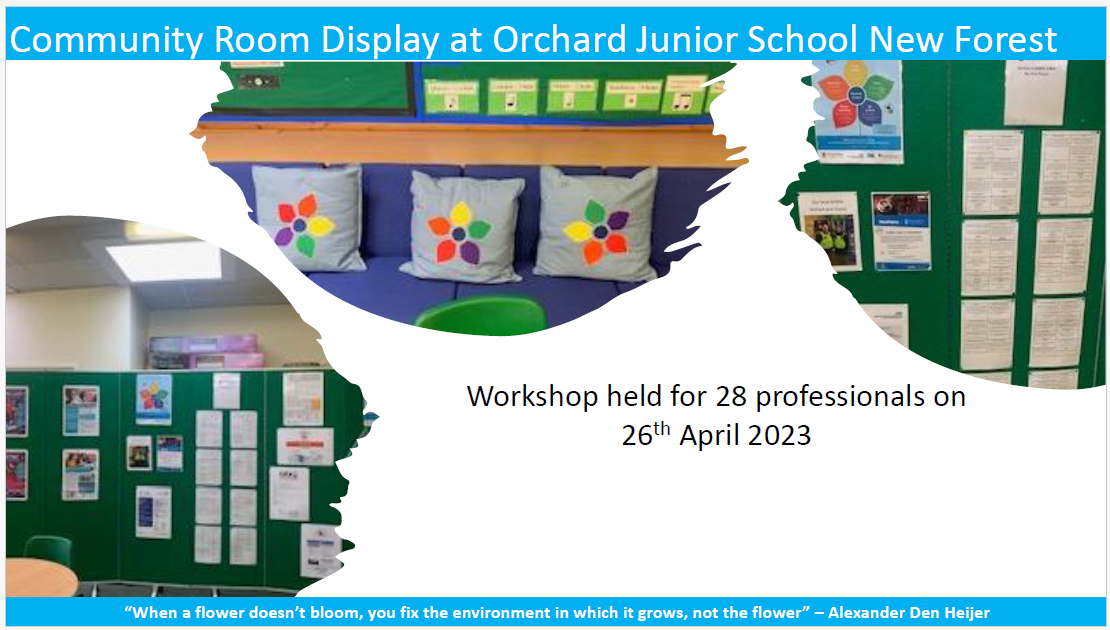 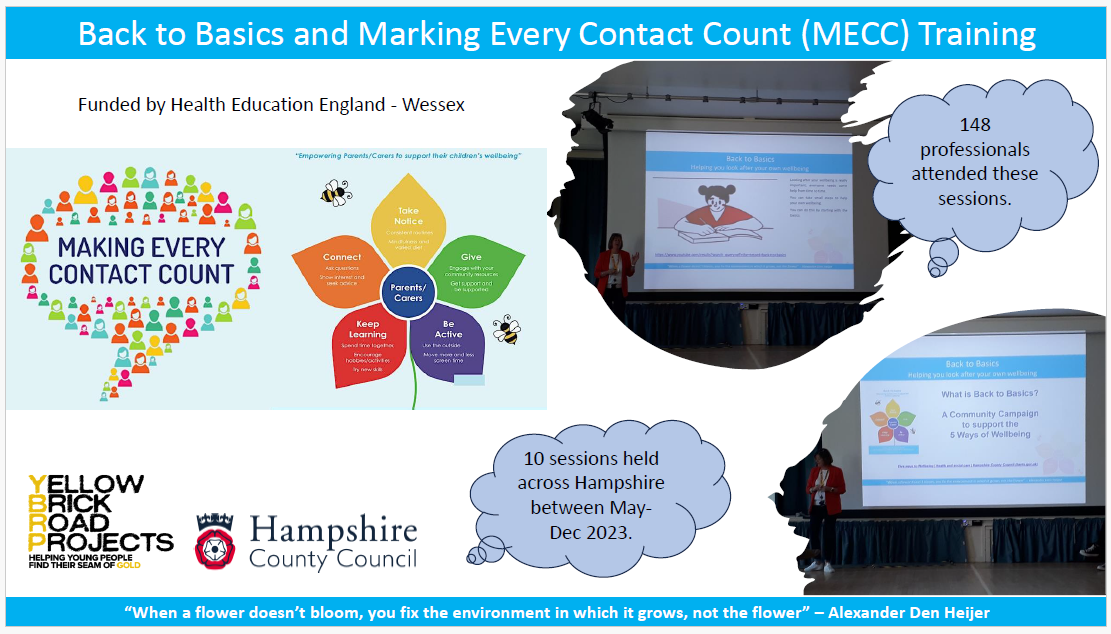 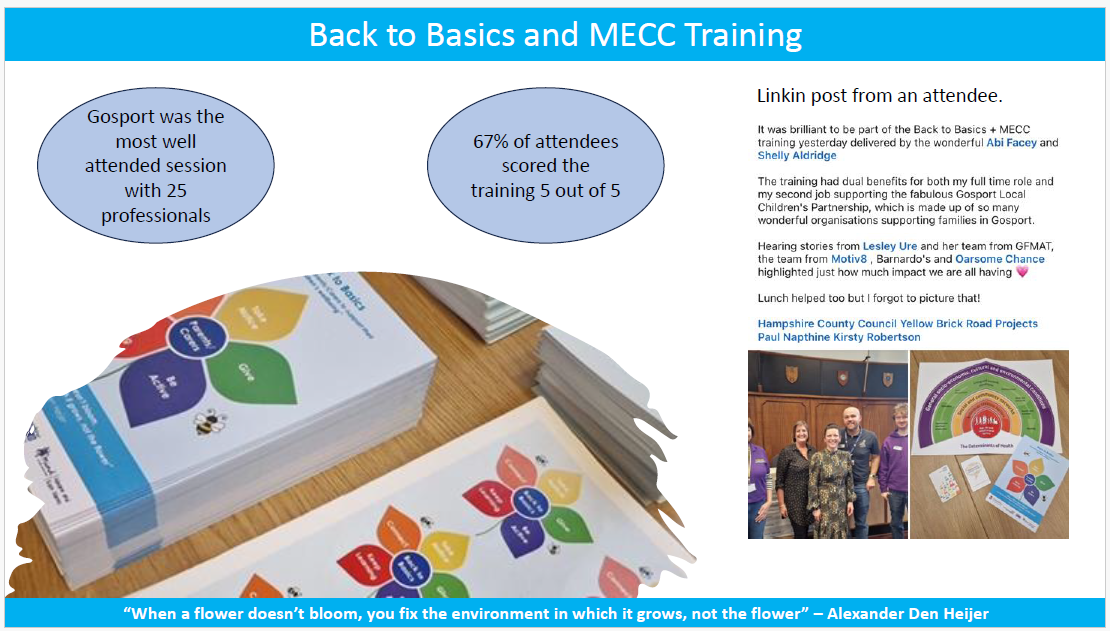 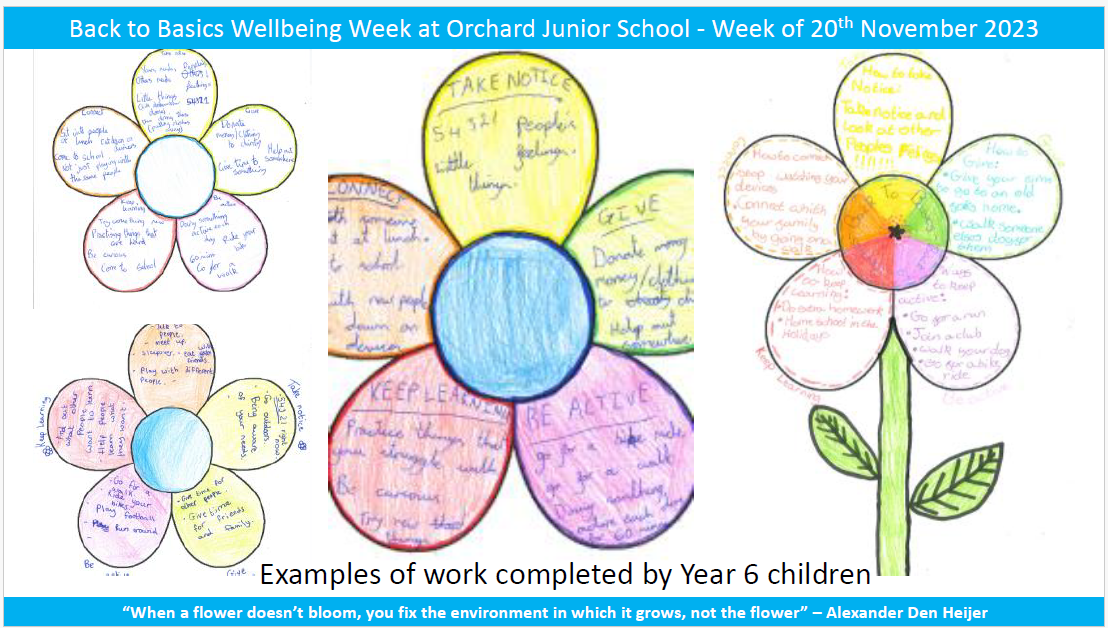 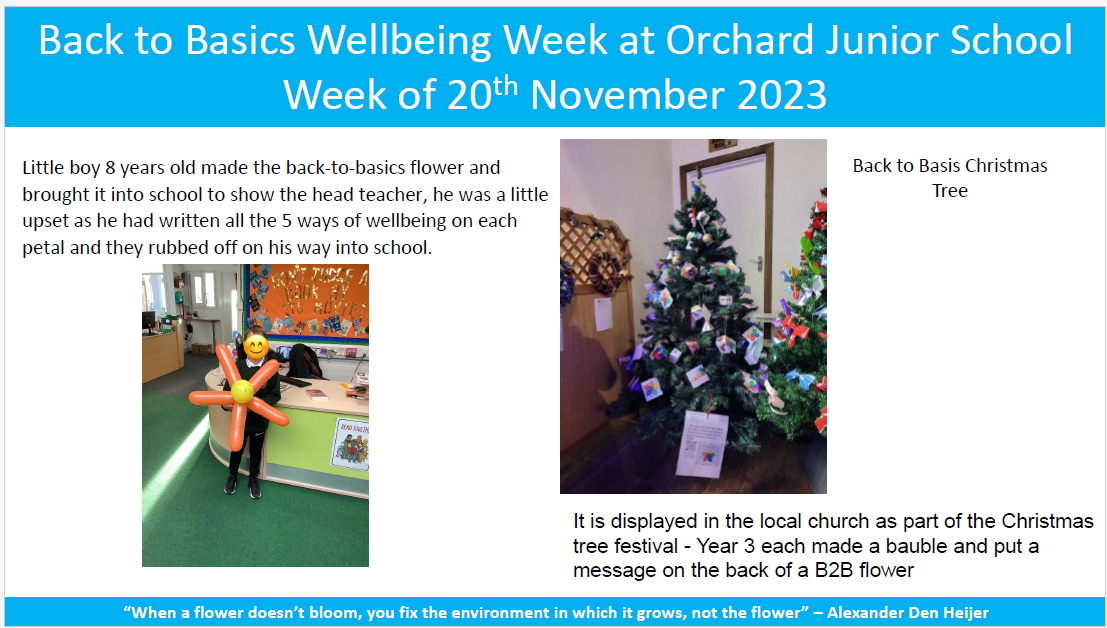 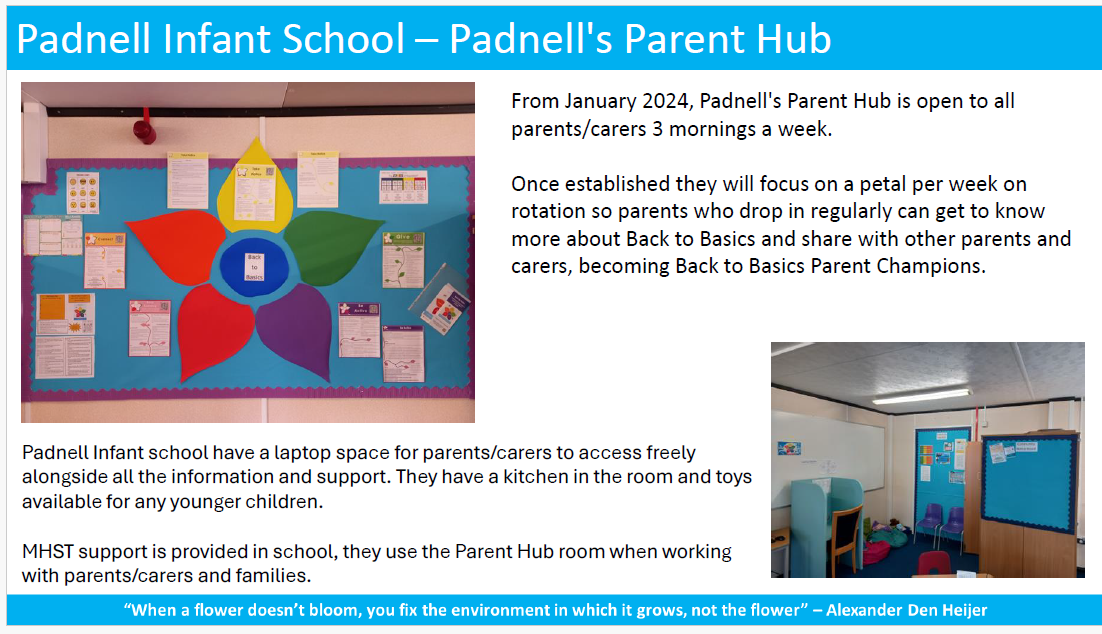 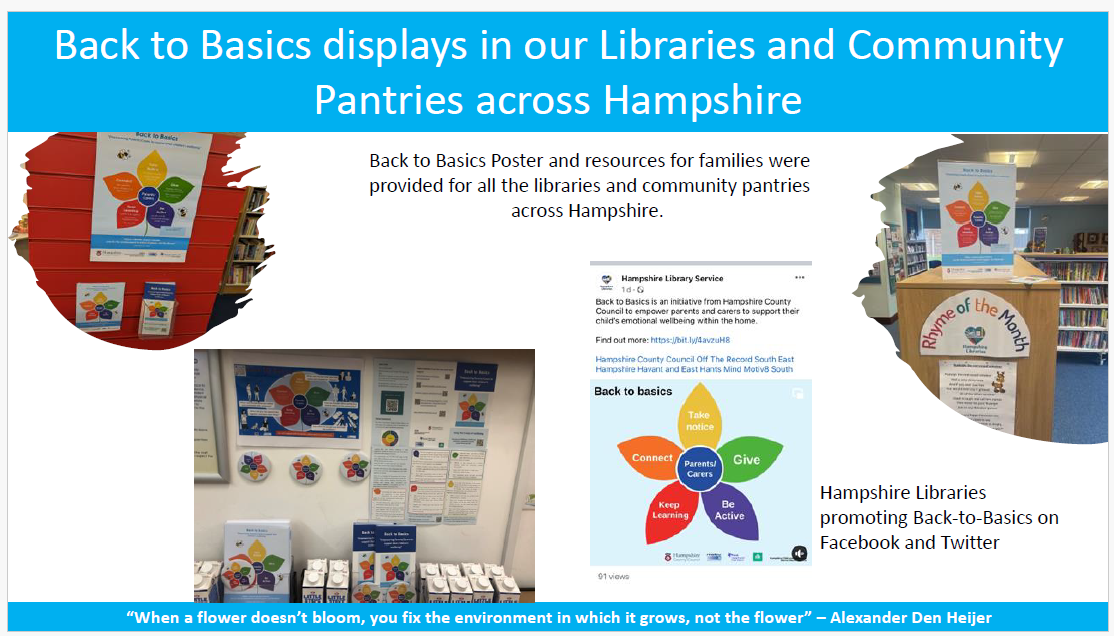 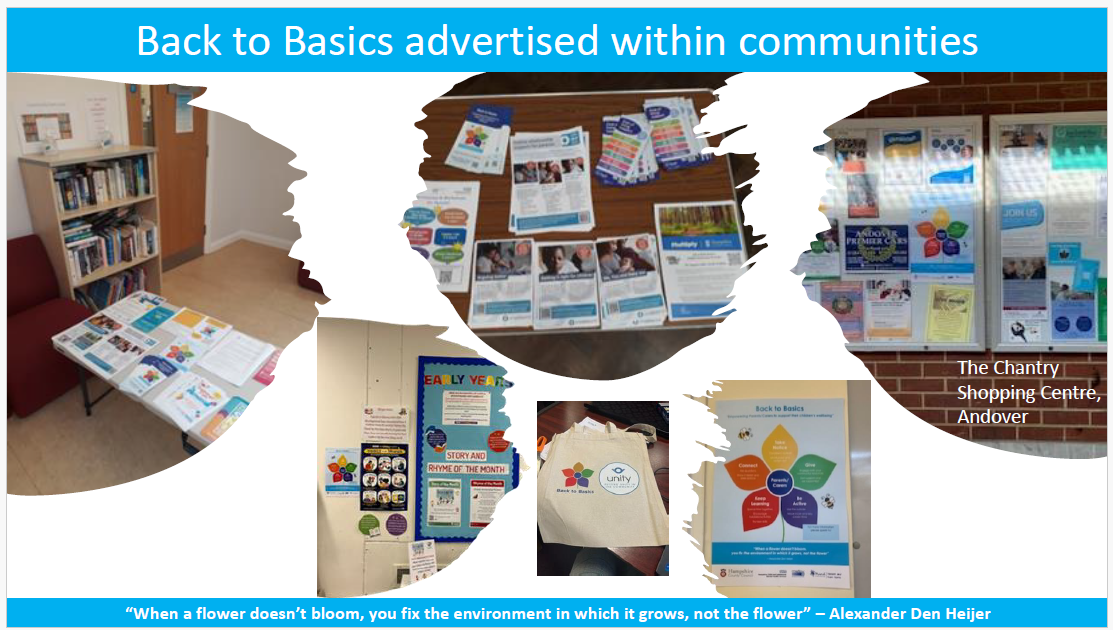 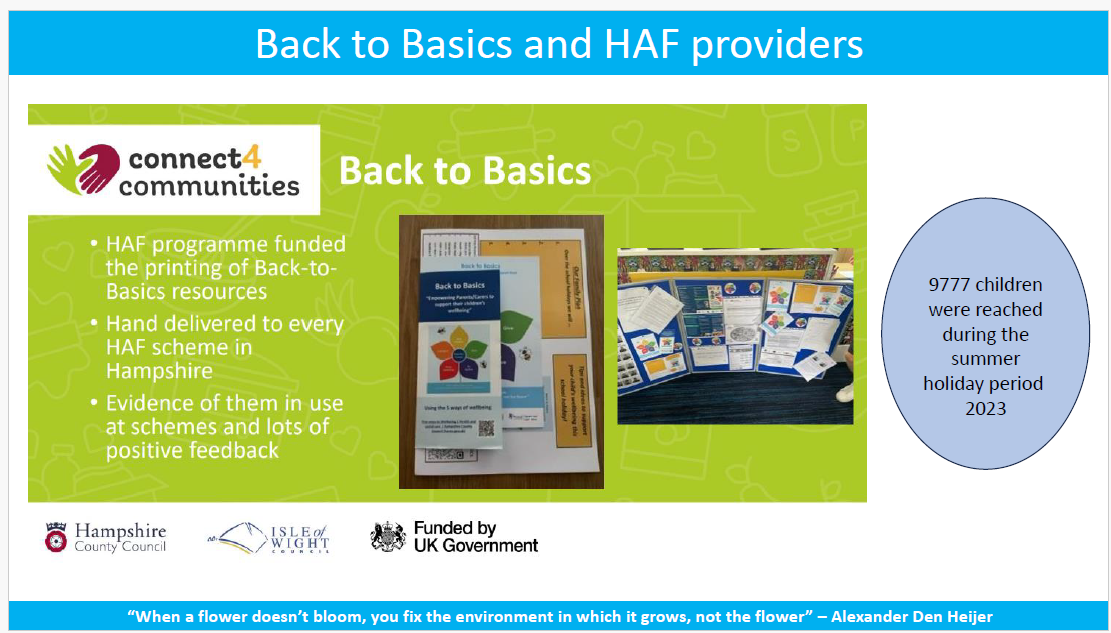 What advantages or improvements might you see if you were able to engage some of your families with this work?
Please add your ideas in the chat bar
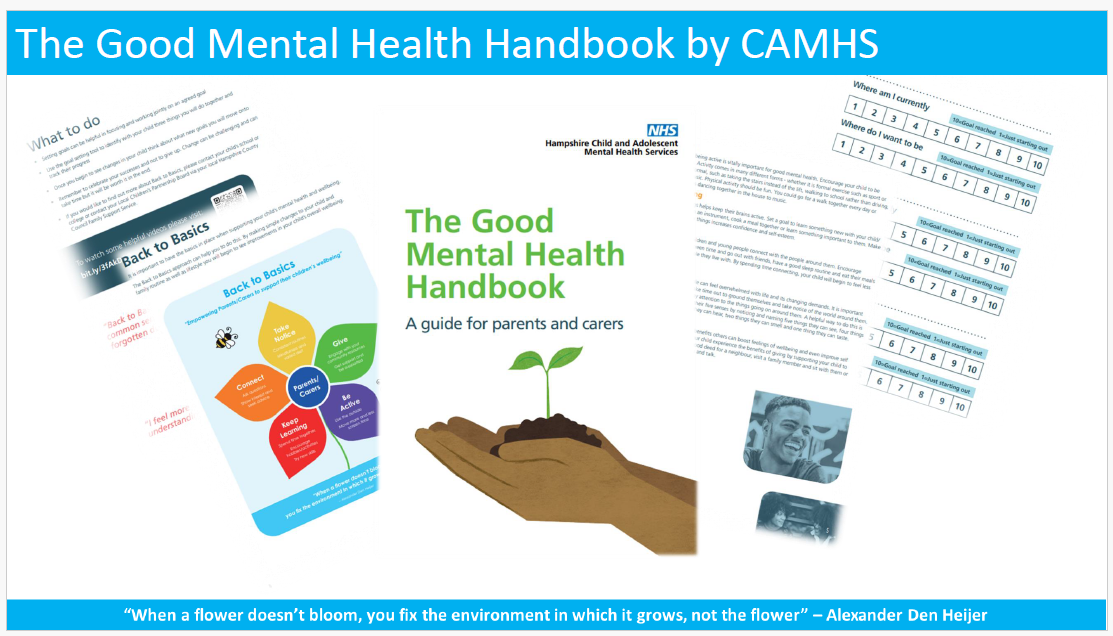 The-good-mental-health-handbook.pdf (hampshirecamhs.nhs.uk

STRATEGY GOLD! Follow the link and save yourself a copy now!
A really useful handbook with hundreds of useful ideas and links!
So Let’s Start with You!
5 ways to wellbeing
Improving your mental health when you're at work can feel like a challenge, especially if you work in a busy or stressful environment. But the 5 ways to wellbeing offer some simple steps which you can do every single day.

5 Ways to Wellbeing | Mind – Mind

Taking care of your staff's mental health | Mind - Mind
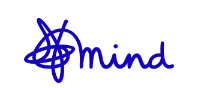 Step 1 – Connect
Connecting with others can help us feel close to people, and valued for who we are. 
Being social means different things for different people – you might prefer being in quieter situations with one other person, or you might like being in big groups. 
You might like to connect with people online, or you might enjoy phone calls or sending letters.
Here are some ways you could make a connection today:
If you feel comfortable, you could try speaking to someone new
Ask how someone’s weekend was, and really listen when they tell you
Put 5 minutes aside to find out how a colleague is doing
Give a colleague a lift to work or share the journey home with them
Step 2 – Get active
Many people find that physical activity helps them maintain positive mental health.
This doesn't have to mean running marathons or training every day at the gym. There are lots of different things you can do to be a bit more active.
Studies have shown that getting active can help you sleep better, have happier moods, and reduce feelings of stress, anxiety and racing thoughts.
Here are a few ideas for how you can get active today:
Take the stairs rather than the lift
Go for a walk at lunchtime
Walk into work – maybe you could go with a colleague
Get off the bus a stop earlier than usual and walk the final part of your journey to work
Organise a work sporting activity
Have a kick-about in a local park
Do some stretches before you leave for work in the morning
If you're in the office, walk over to someone’s desk instead of calling or emailing
Step 3 – Take notice
Reminding yourself to take notice can help you to be aware of how you're feeling. It can help you understand what triggers your feelings of stress or anxiety.
Some studies have shown that savouring ‘the moment’ can also help you to feel more positive about life.
Take some time to enjoy the moment and the environment around you. Here are a few ideas:
Get a plant for your workspace
Have a ‘clear the clutter’ day
Take a different route on your journey to or from work
Visit a new place for lunch
Step 4 – Learn
We're always learning new things – often without realising it. Feeling like you're learning and developing can boost your self-esteem.
And sometimes, setting goals can help you to feel more productive and more in control of your life.
What can you learn today? Here are a few ideas:
Find out something about your colleagues
Sign up for a class
Read the news or a book
Set up a book club
Do a crossword or Sudoku
Research something you’ve always wondered about
Learn a new word
Step 5 – Give
There's been lots of research about the effects of taking part in social and community life. Some studies have shown that people who help others are more likely to rate themselves as happy.
Is there anything you can do today, to be kind or helpful to someone else? You could try:
Making a cup of tea for a colleague
Offering to help a colleague with something they're stuck on
Introducing yourself to a new-starter, to help them feel more at ease
Seeing if there are any volunteering initiatives open at work
Back to Basics
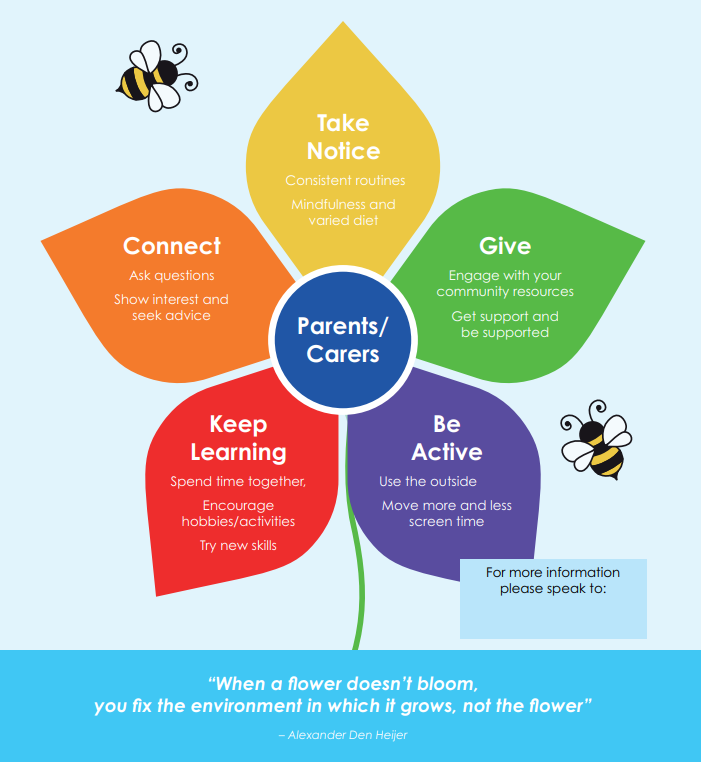 When was the last time you took notice and showed an  interest?
Managing wellbeing at home
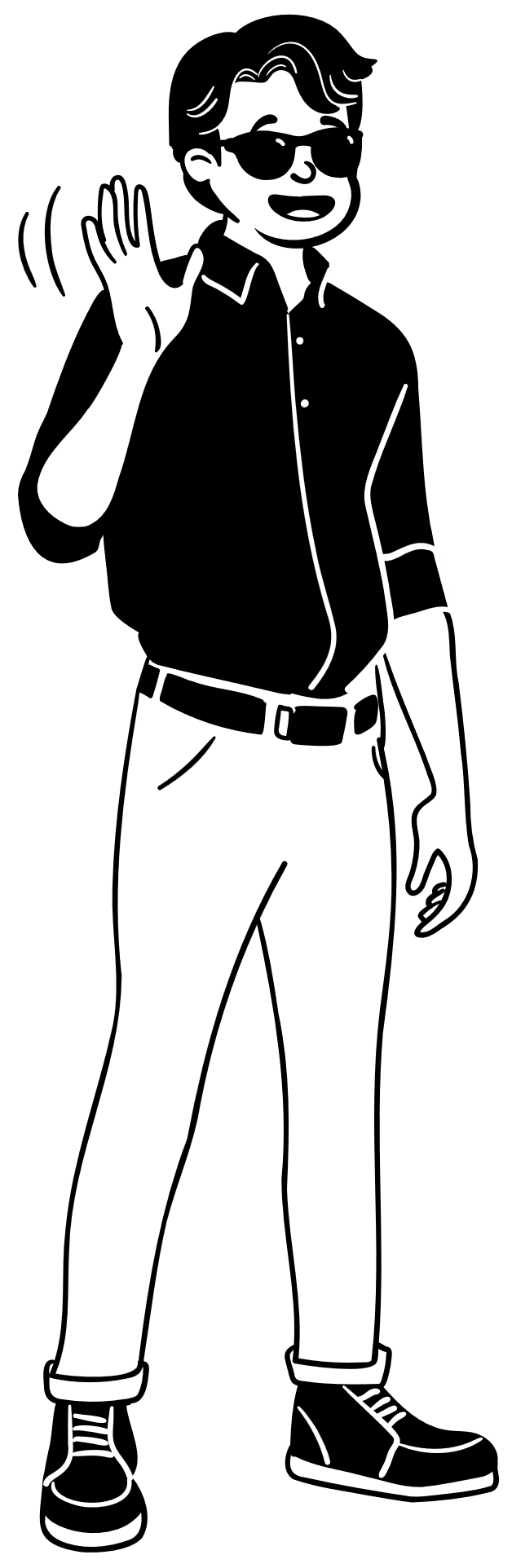 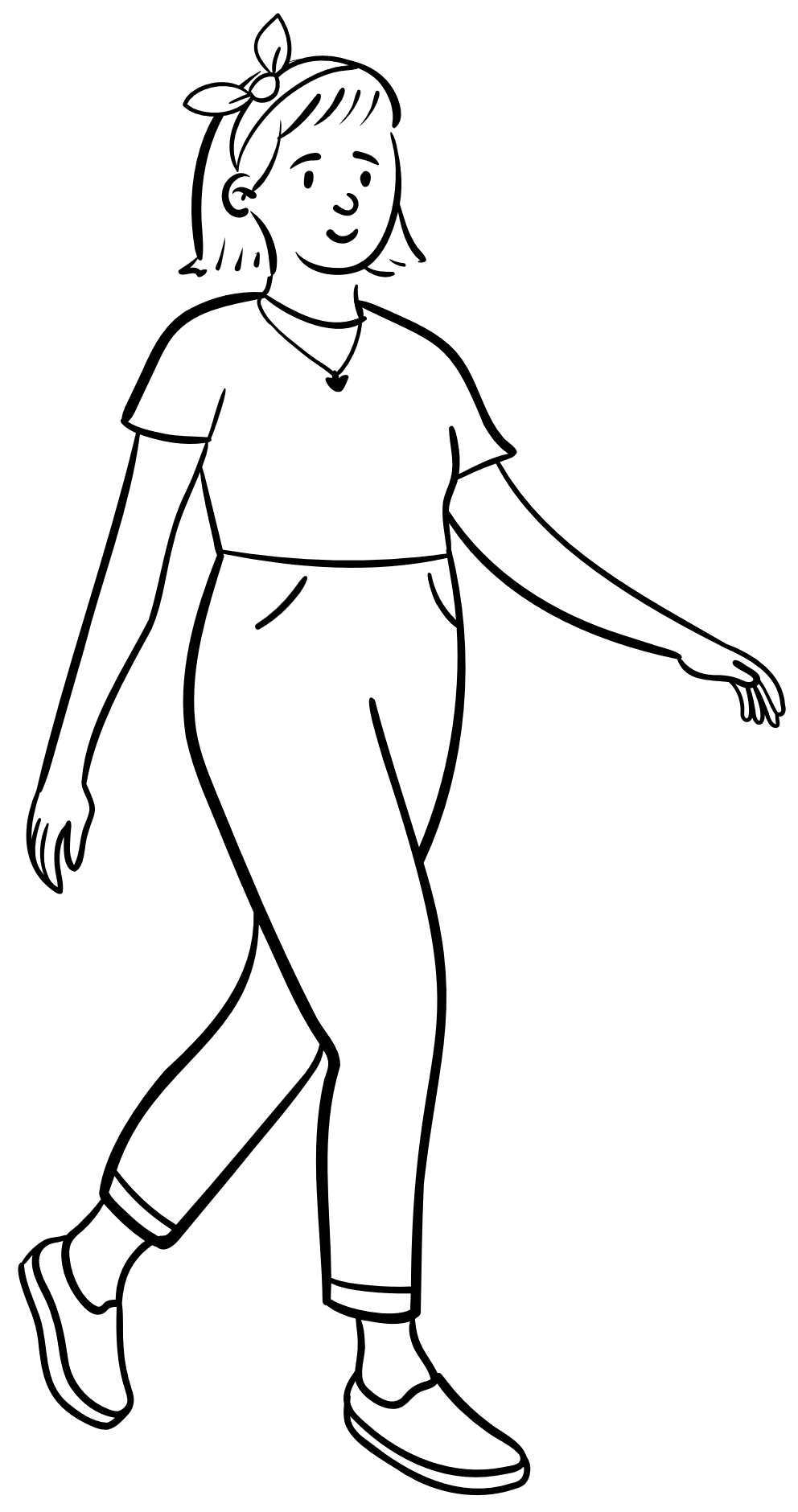 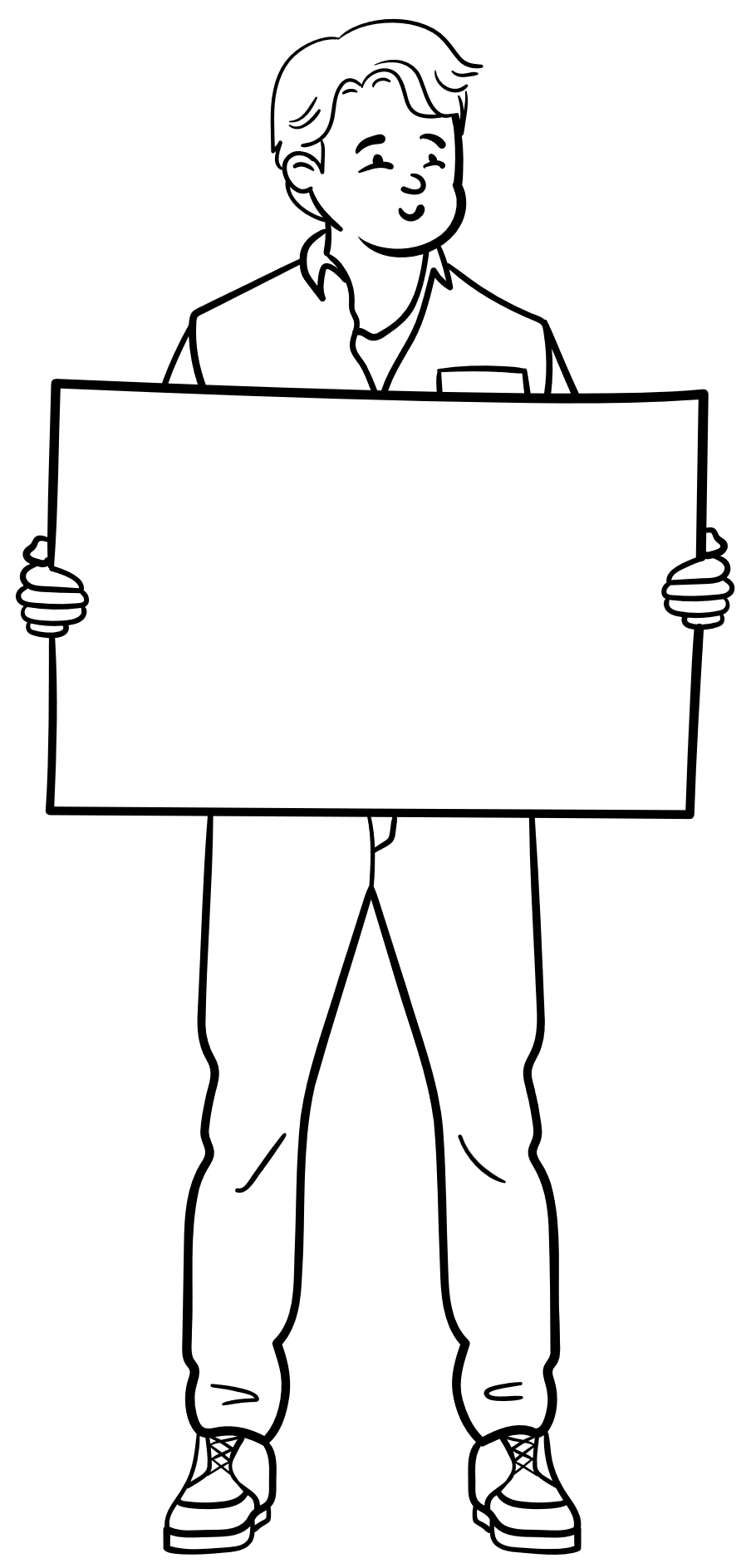 Volunteer Project
When was the last time you talked and connected with someone?
Have you thought about giving your time to others or the community?
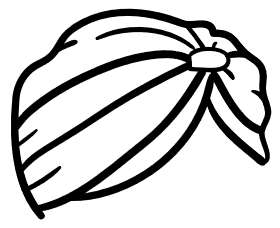 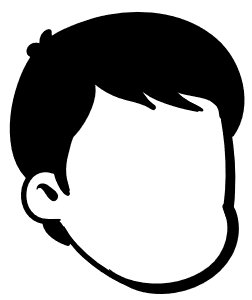 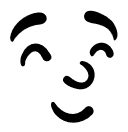 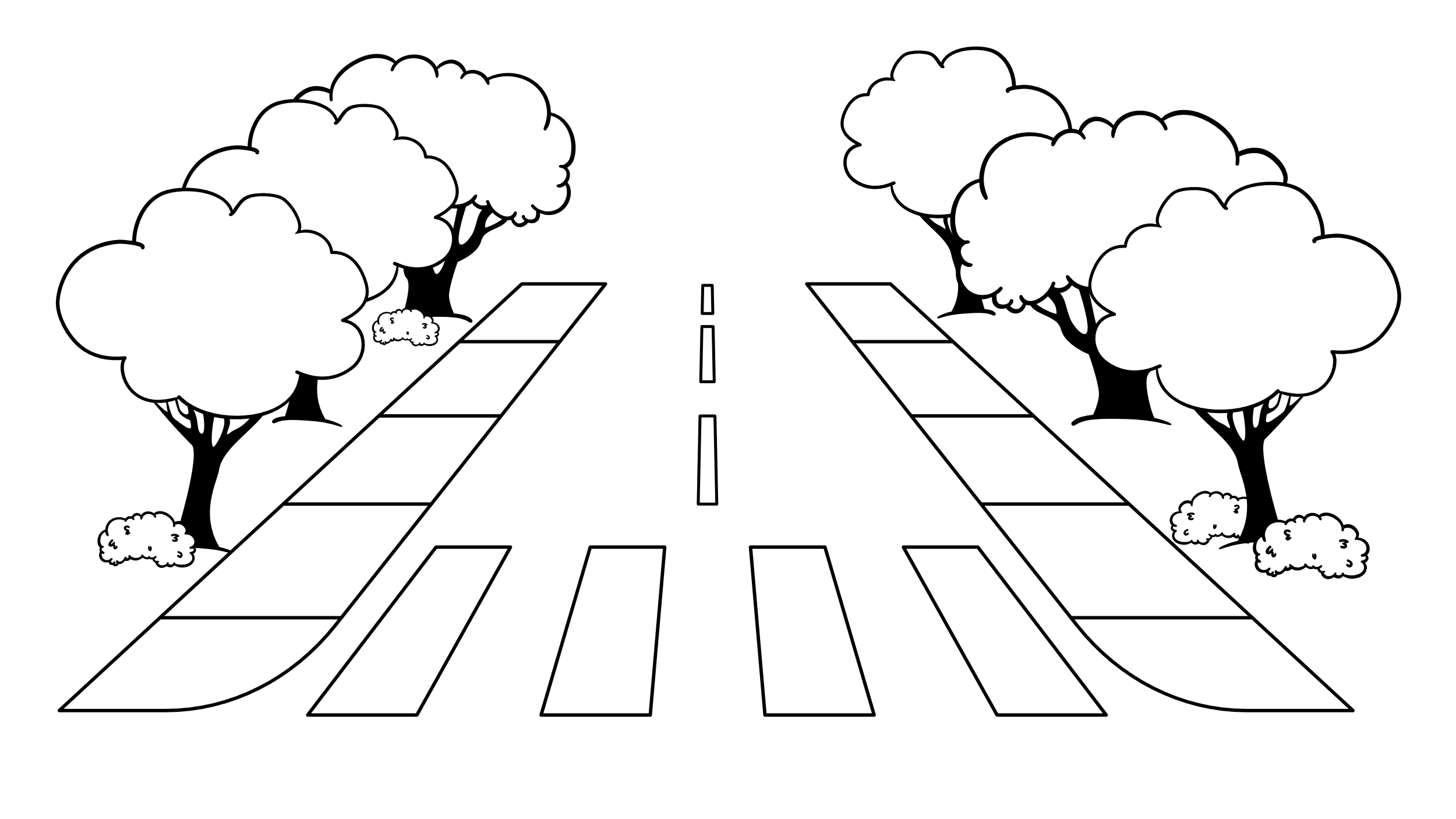 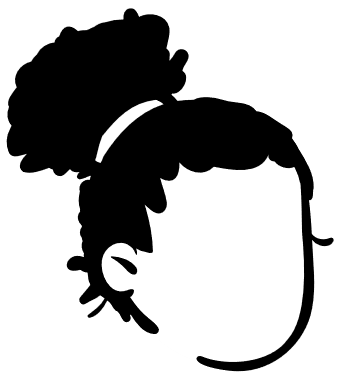 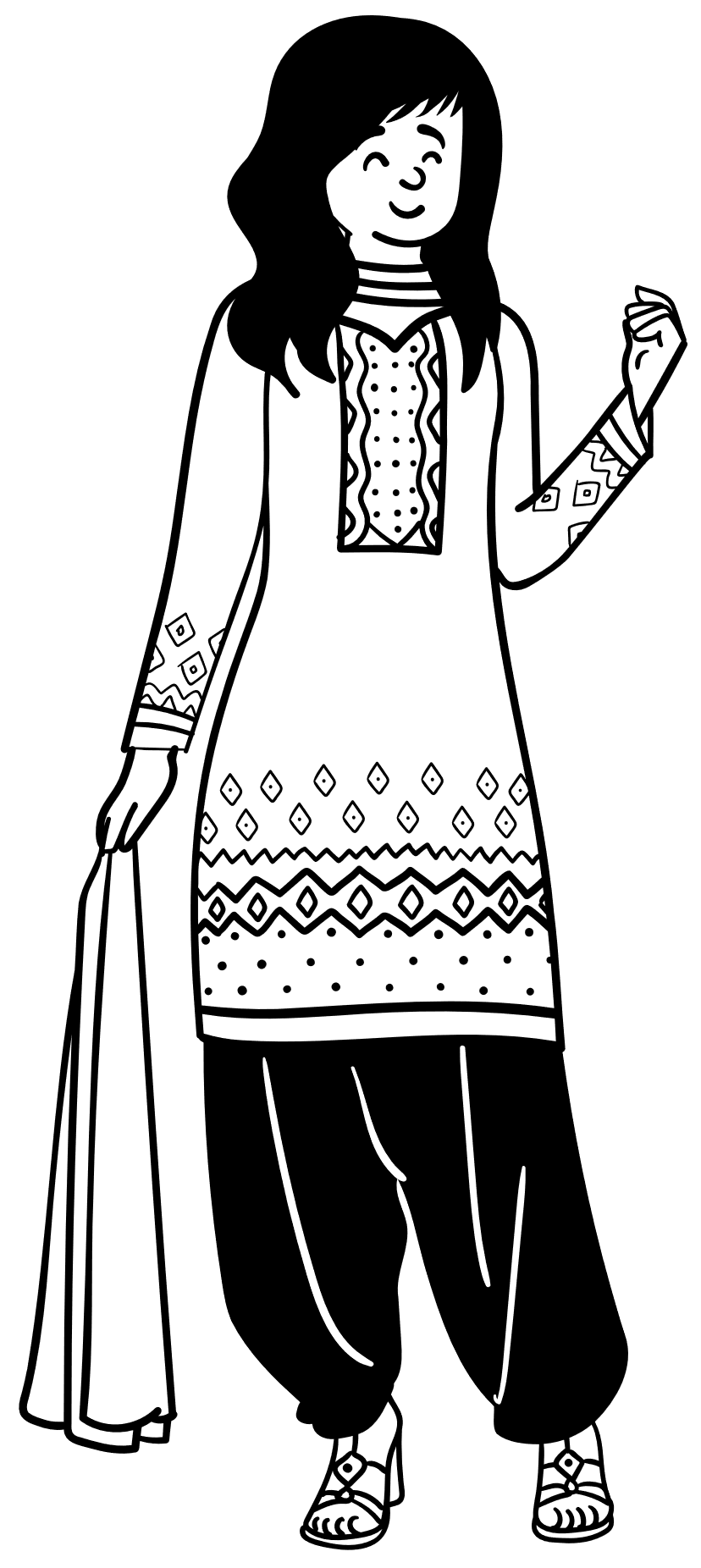 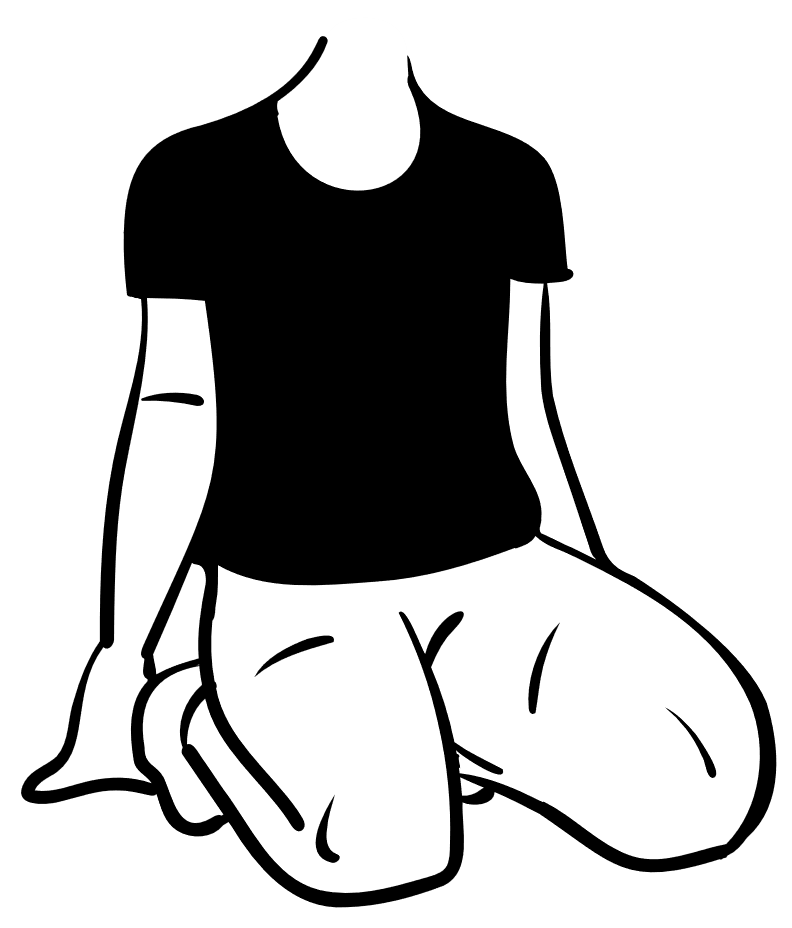 When did you last spend time together and learn new things?
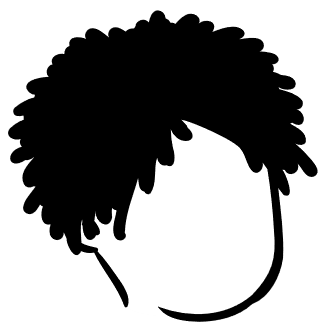 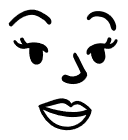 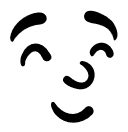 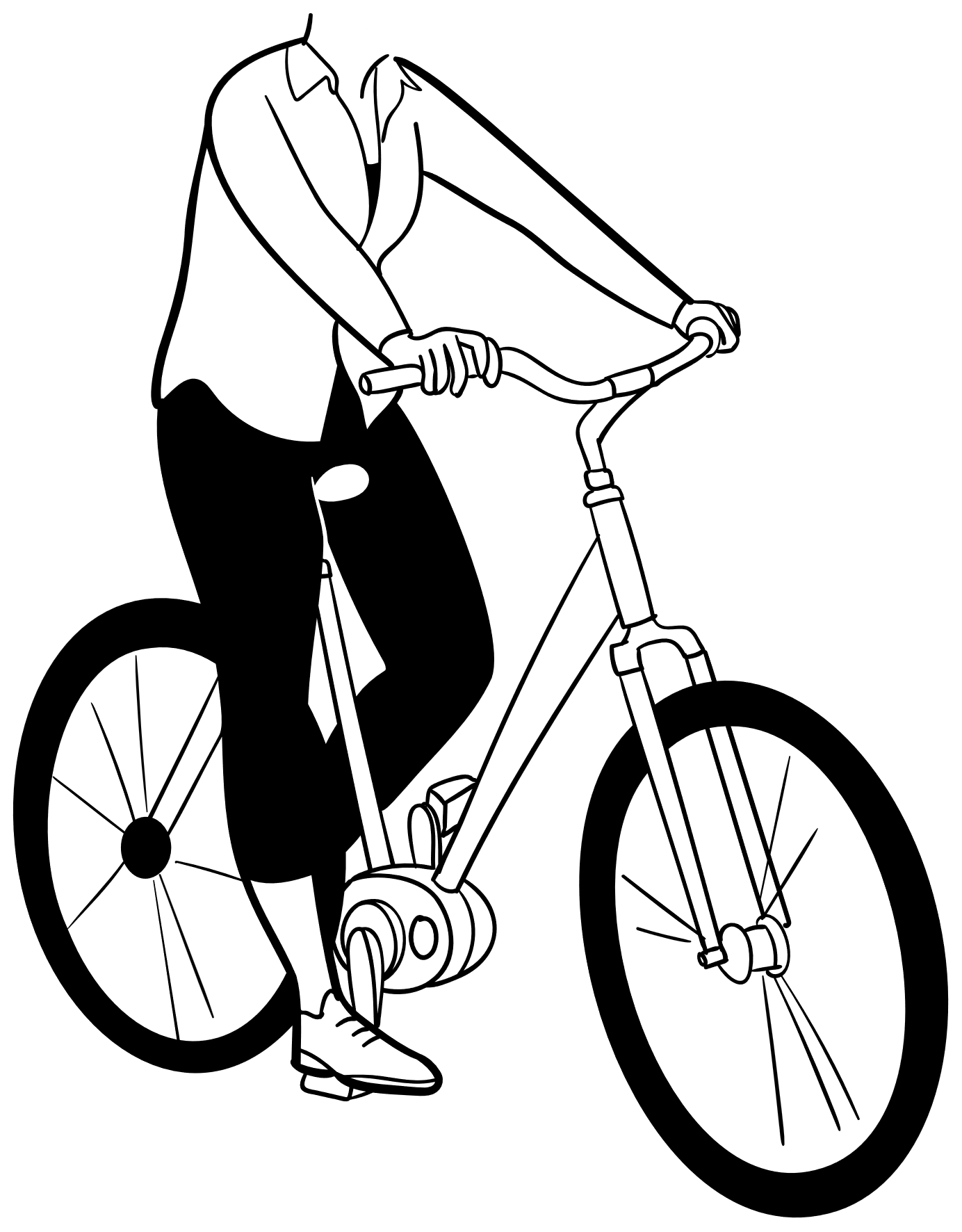 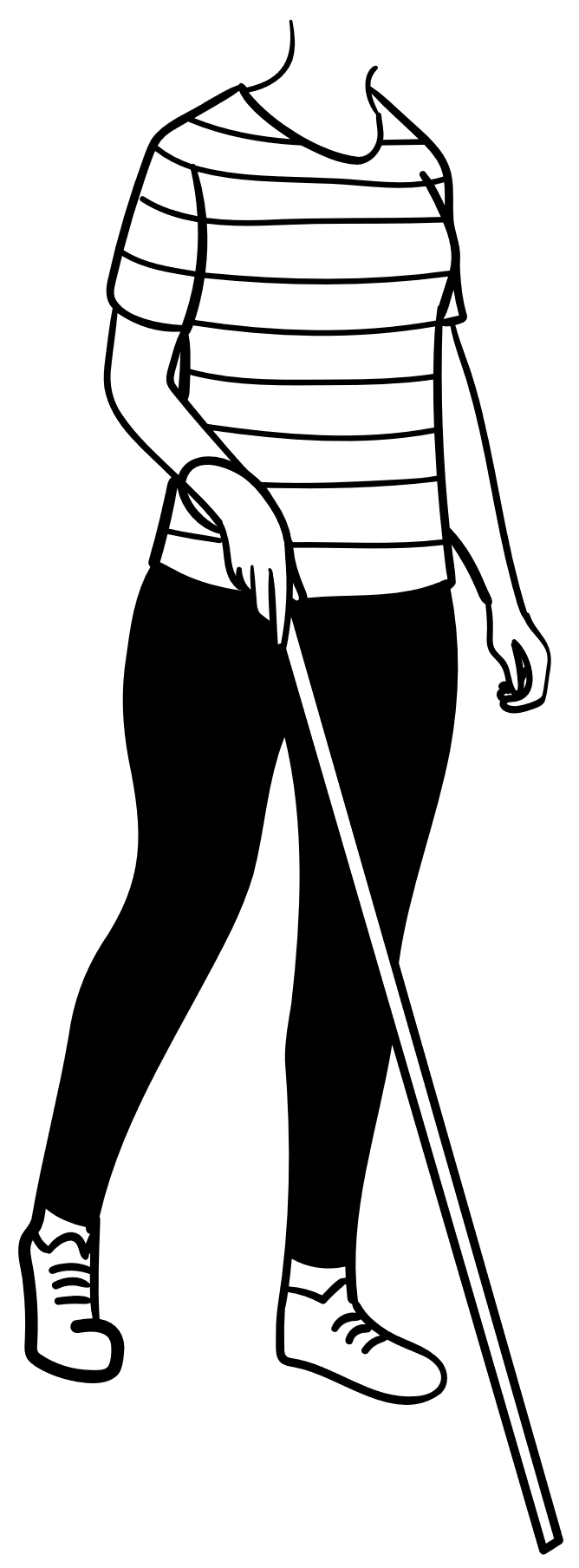 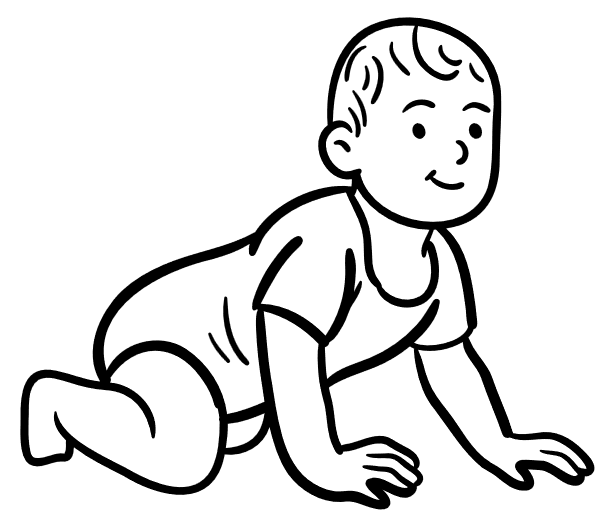 How often do you get out and enjoy the outdoors?
For extra support with any barriers, please speak to a professional.
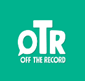 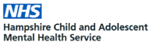 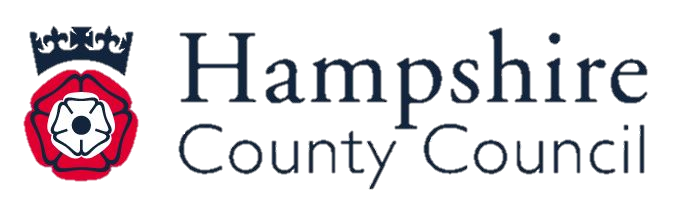 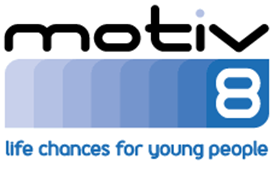 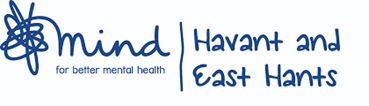 Tasks before the next session:
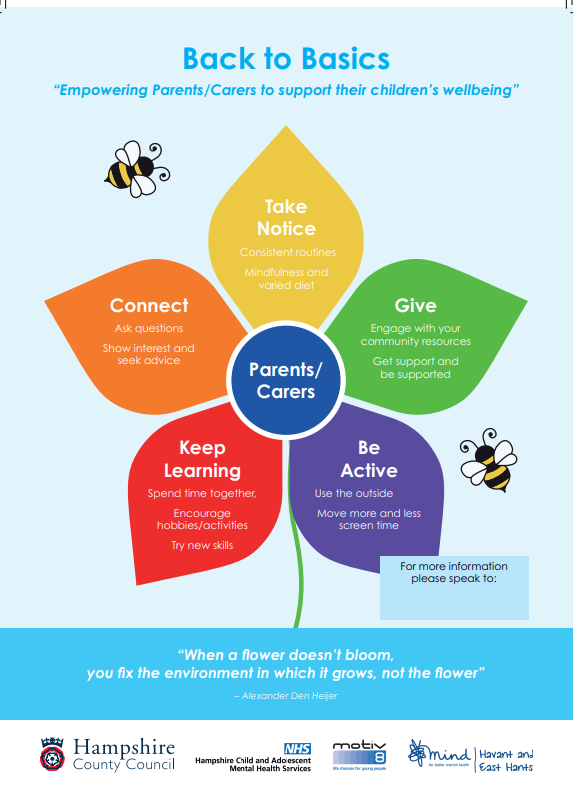 Locate the Back to Basic materials that were posted to your school at the start of term and agree with school leaders where you might be able to display them to start the process of ‘paying it forward’ with other staff in the school. Ask if you would like more resources caroline.wilkins@hants.gov.uk 
Share this ppt with SLT and get feedback on their views. What do they think Back To Basics might add to:
The school?
The staff?
The parents?
The children?
The community?
3) Take a look at the 5 ways of well-being
Pick one focus for yourself and plan how you will include this in your own life more regularly.
Daily?
Weekly?
Fortnightly?
Monthly?

Set up your diary or phone reminder to prompt you so you don’t forget!
Out next session is 21st October 2024
Dates for your diary
21.10.24 
18.11.24
20.01.25
10.03.25
24.03.25
Thank you.
Take care.
Pay it forward!